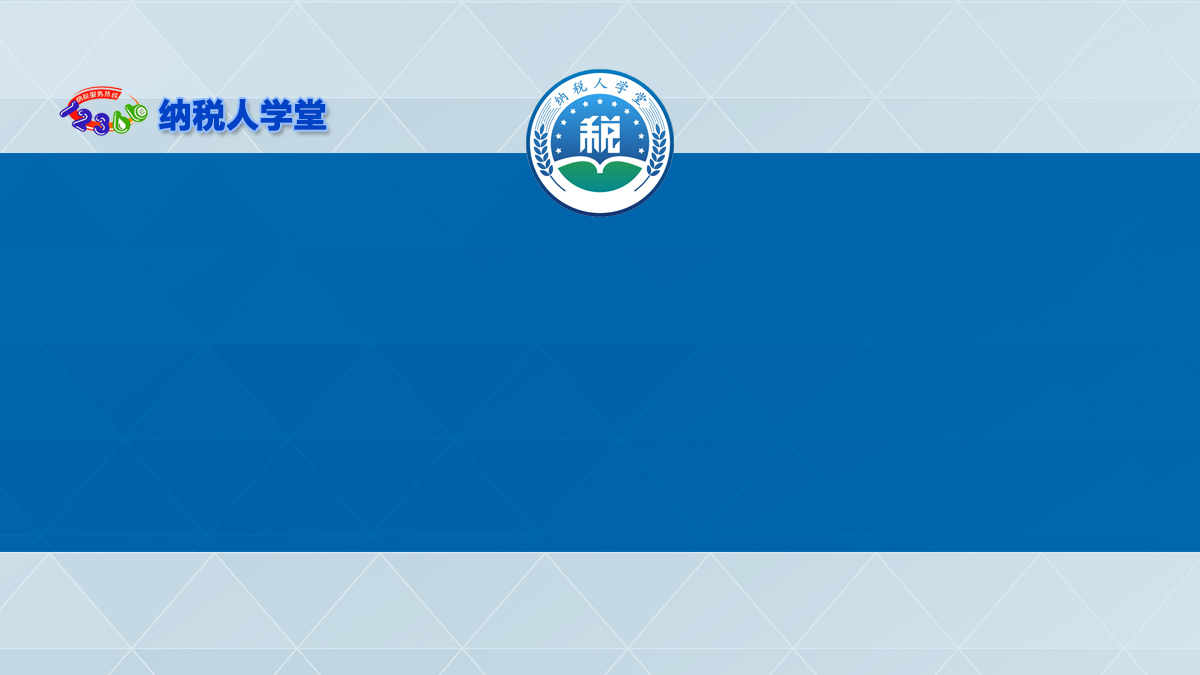 综合所得个人所得税
汇算清缴政策及申报实务
主讲人：黄金蕊
制作单位：济南市税务局
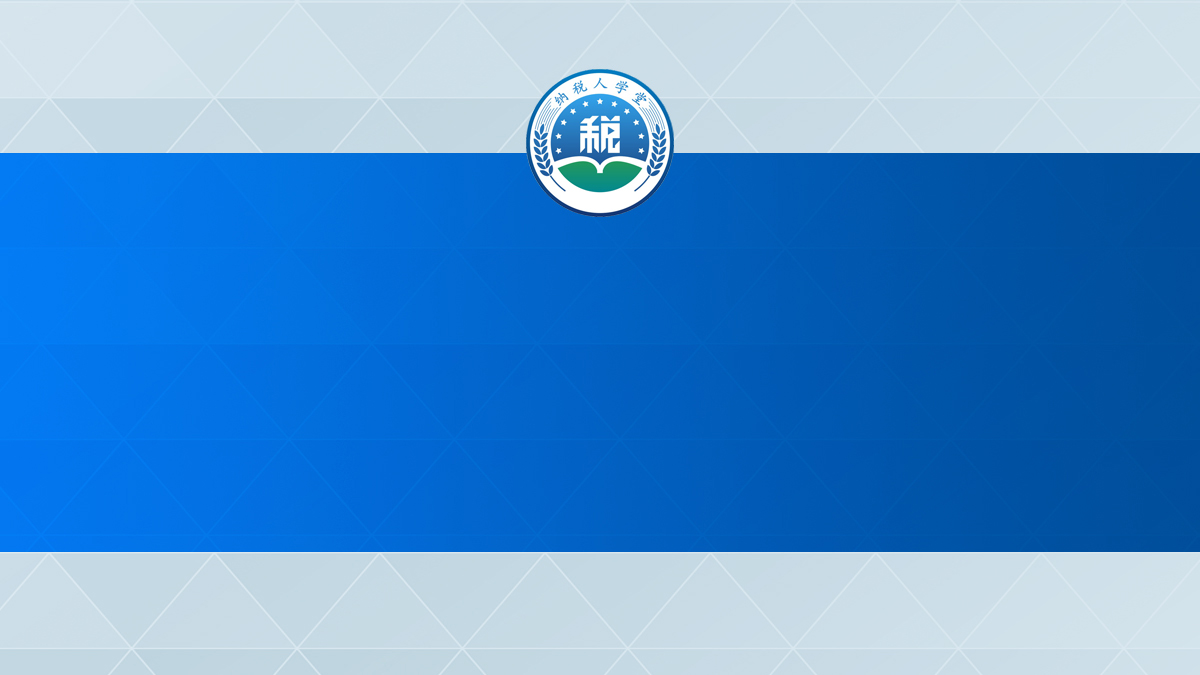 汇算清缴政策规定
目 录
手机APP、网页端操作
汇算清缴政策规定
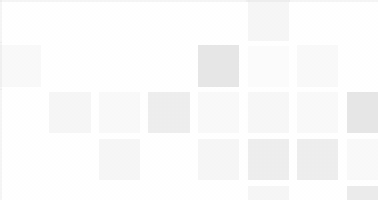 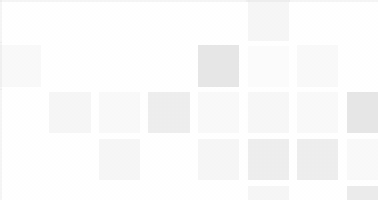 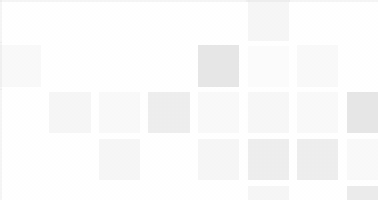 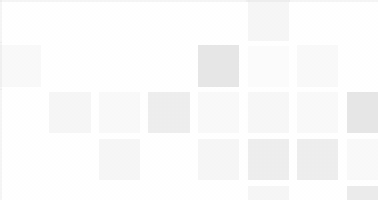 3
汇算清缴政策规定
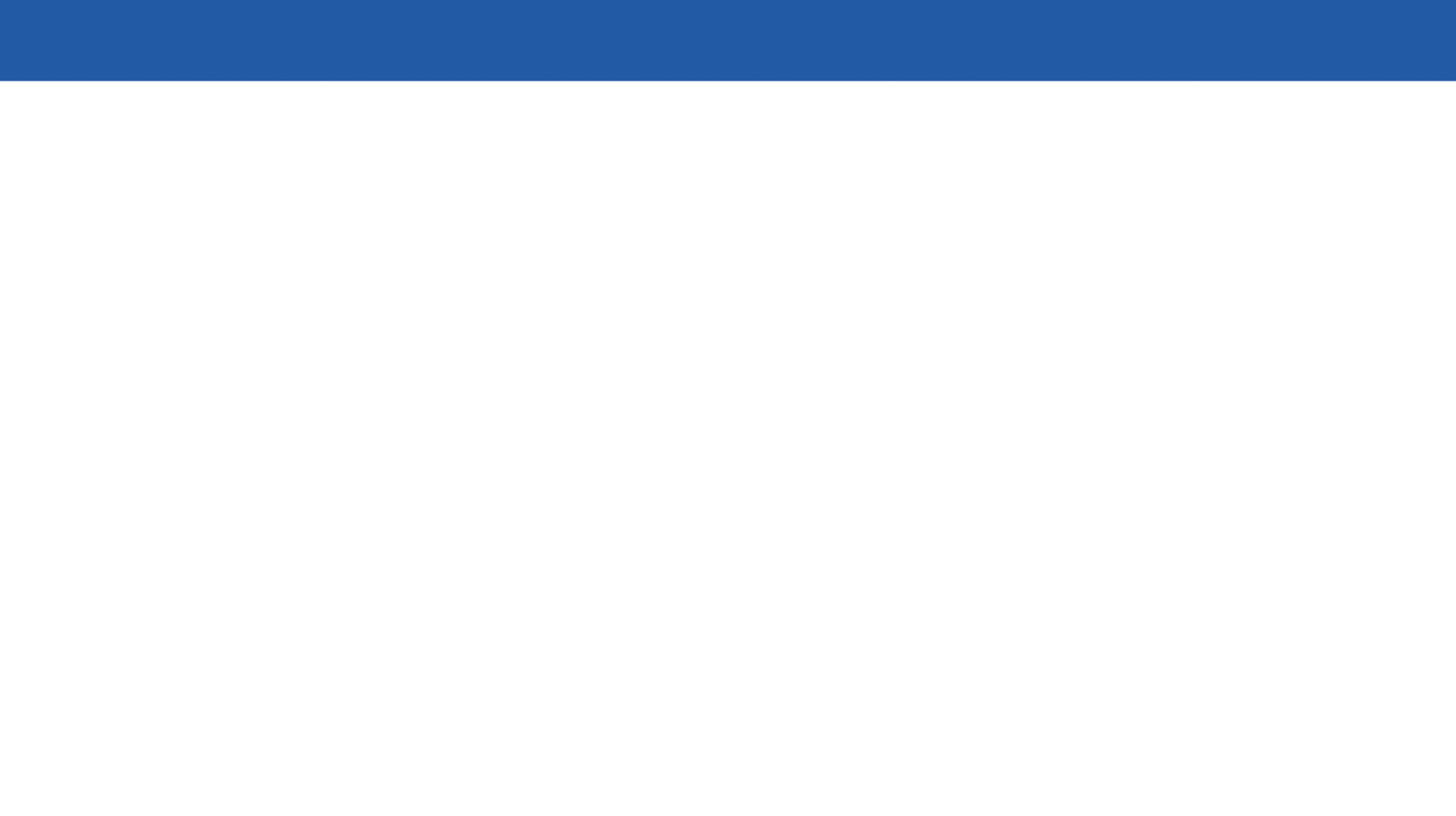 7
10
1
2
3
5
8
6
9
4
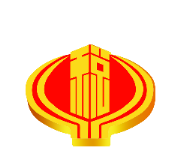 政策依据：《关于办理2019年度个人所得税综合所得汇算清缴事项的公告》
                                                                                    （国家税务总局公告2019年第44号）
《关于个人所得税综合所得汇算清缴涉及有关政策问题的公告》
                                                                                       （财政部税务总局公告2019年第94号）
什么是年度汇算
办理年度汇算的方式
办理年度汇算的渠道
如何计算应补退税款
哪些人无需办理年度汇算
需要哪些申报信息及资料
向哪个税务机关申报办理
哪些人需要办理年度汇算
办理年度汇算的时间
如何办理退税、补税
4
汇算清缴政策规定
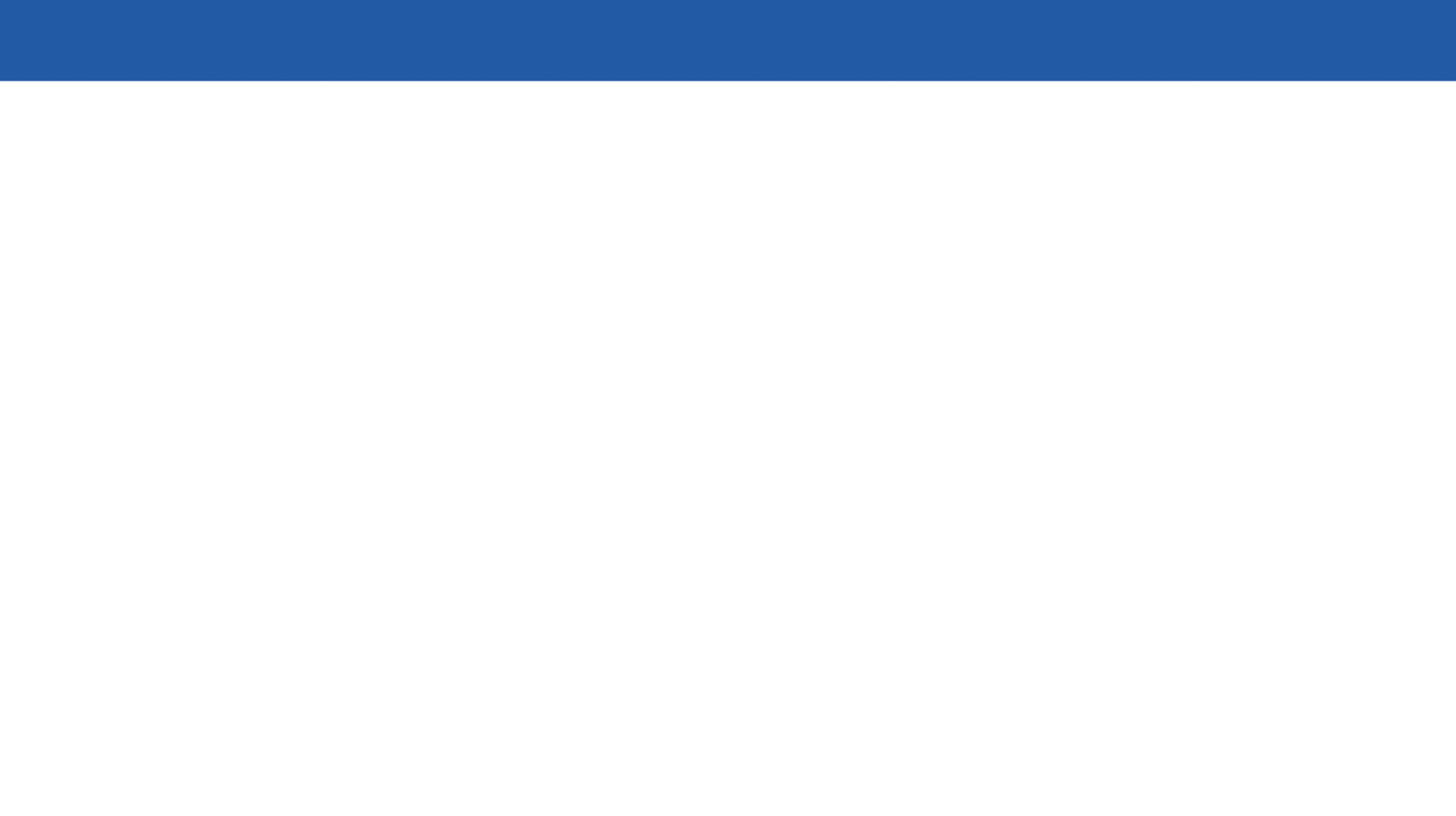 1
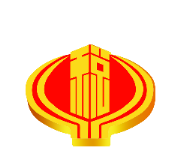 什么是年度汇算
综合税制：合并全年收入，按年计算税款
5
汇算清缴政策规定
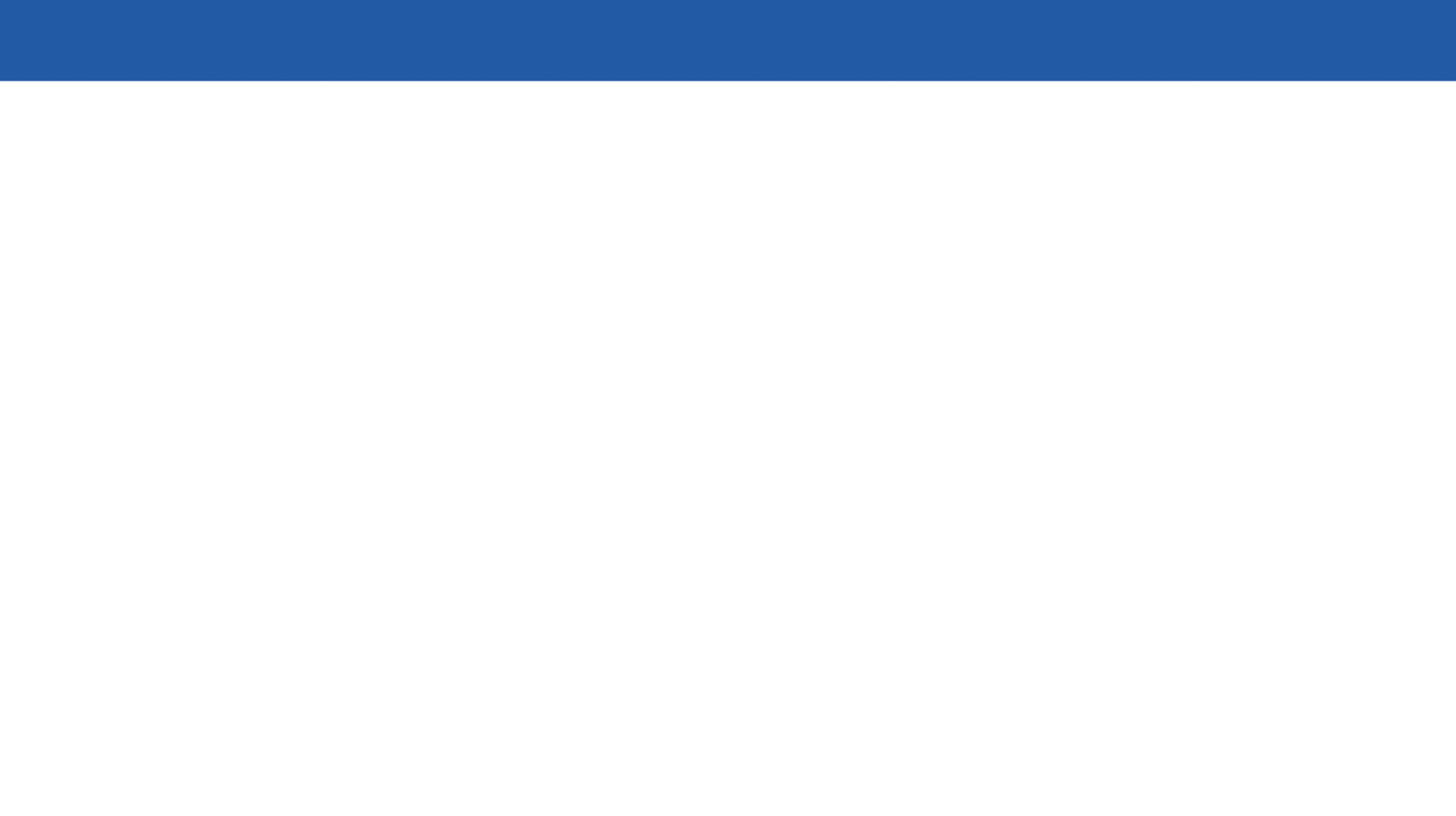 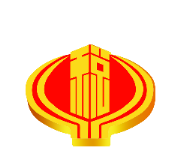 综合所得个人所得税汇算清缴——查遗补漏、汇总收支、按年算账、多退少补
1
“汇” 收支：居民个人自行汇总一个纳税年度内取得的综合所得、支出等情况

“算” 总账：依法计算本年度应纳税额，减除已预缴税额，确定该纳税年度应补    
                      税额或者应退税额

“清” 税款：自行办理纳税申报，结清税款


 “缴退”  税：多退少补
2
3
4
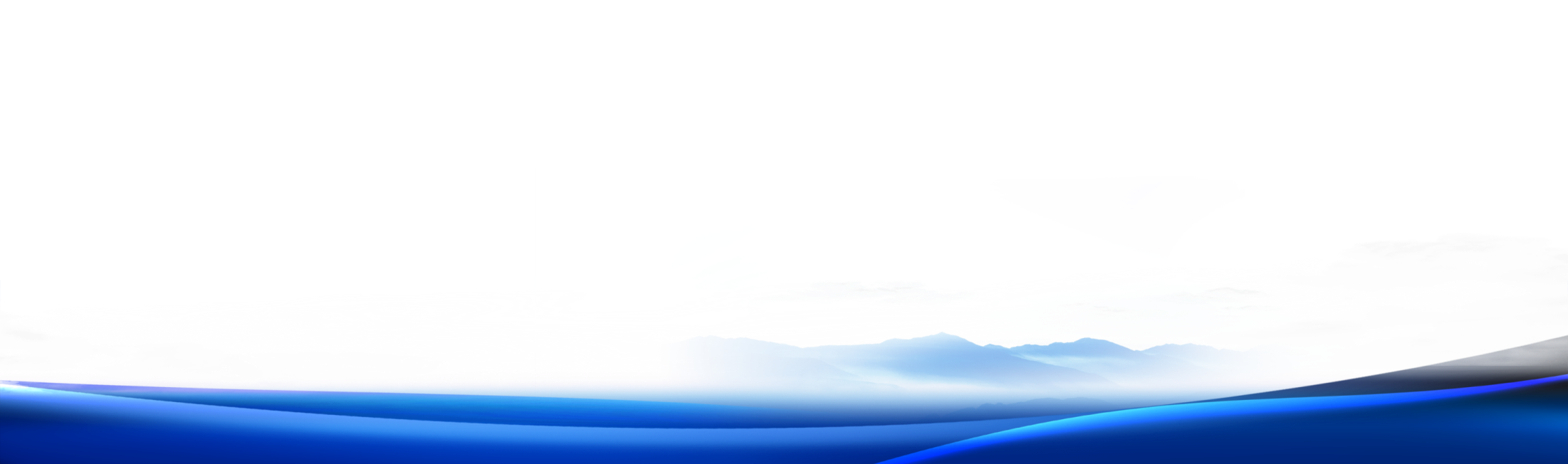 6
汇算清缴政策规定
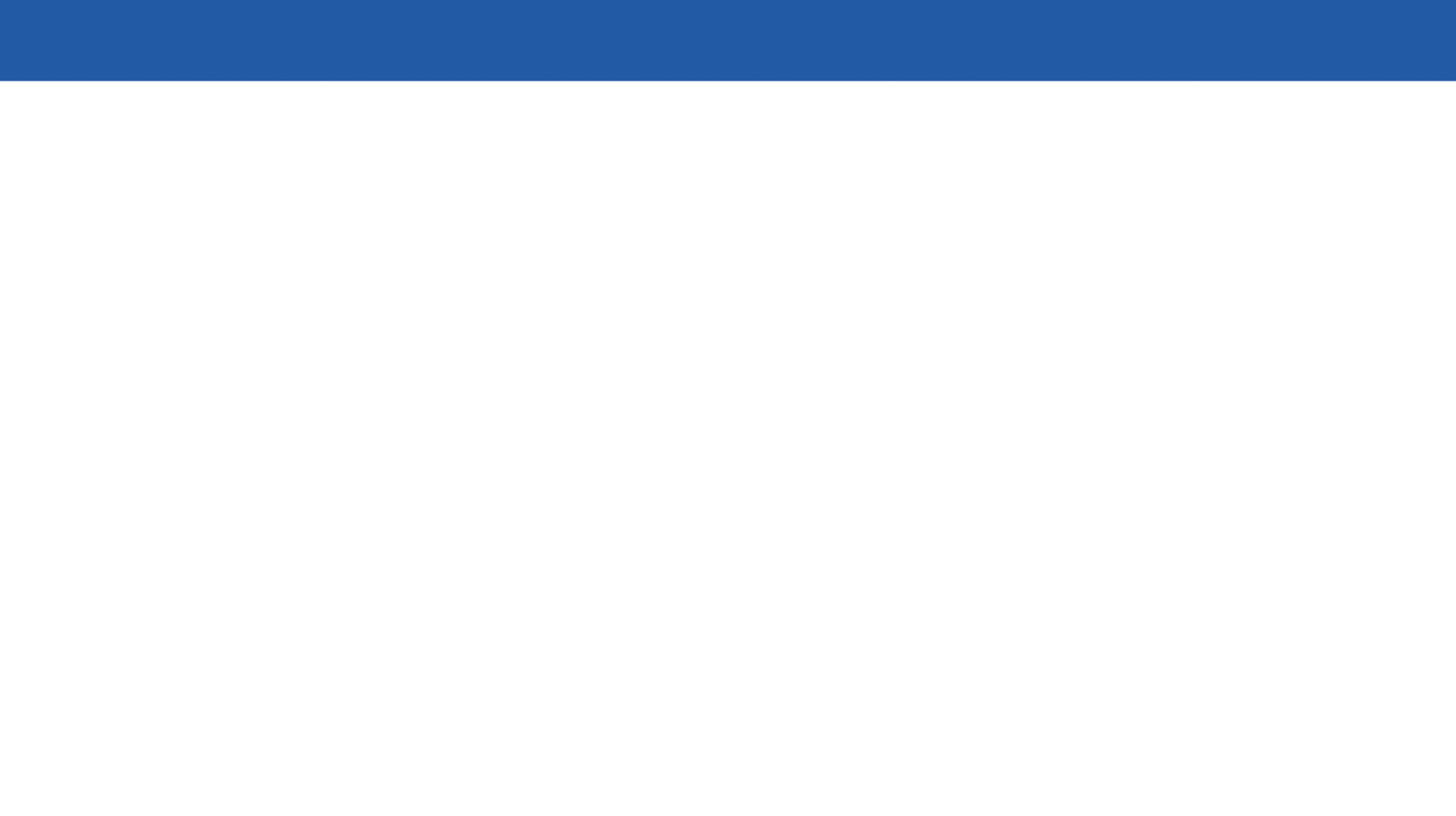 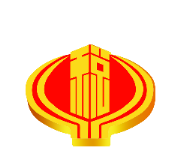 为什么要进行年度汇算
年度汇算是综合税制的本质要求
1
年度汇算可以更加精准、全面落实各项税前扣除和税收
优惠政策，更好保障纳税人的权益
2
年度汇算能准确计算纳税人综合所得全年应该实际缴纳的个人所得税，多预缴的税款办理退税
3
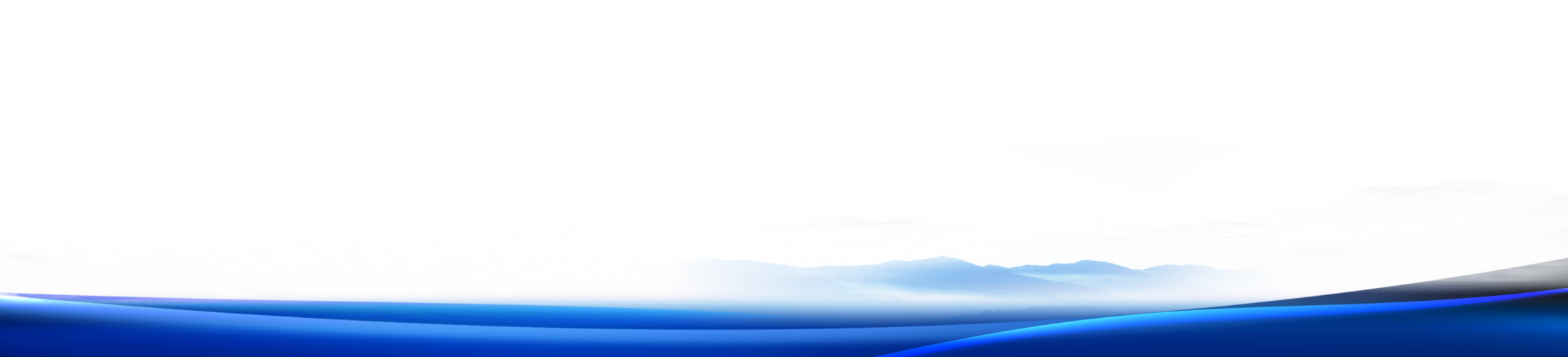 7
汇算清缴政策规定
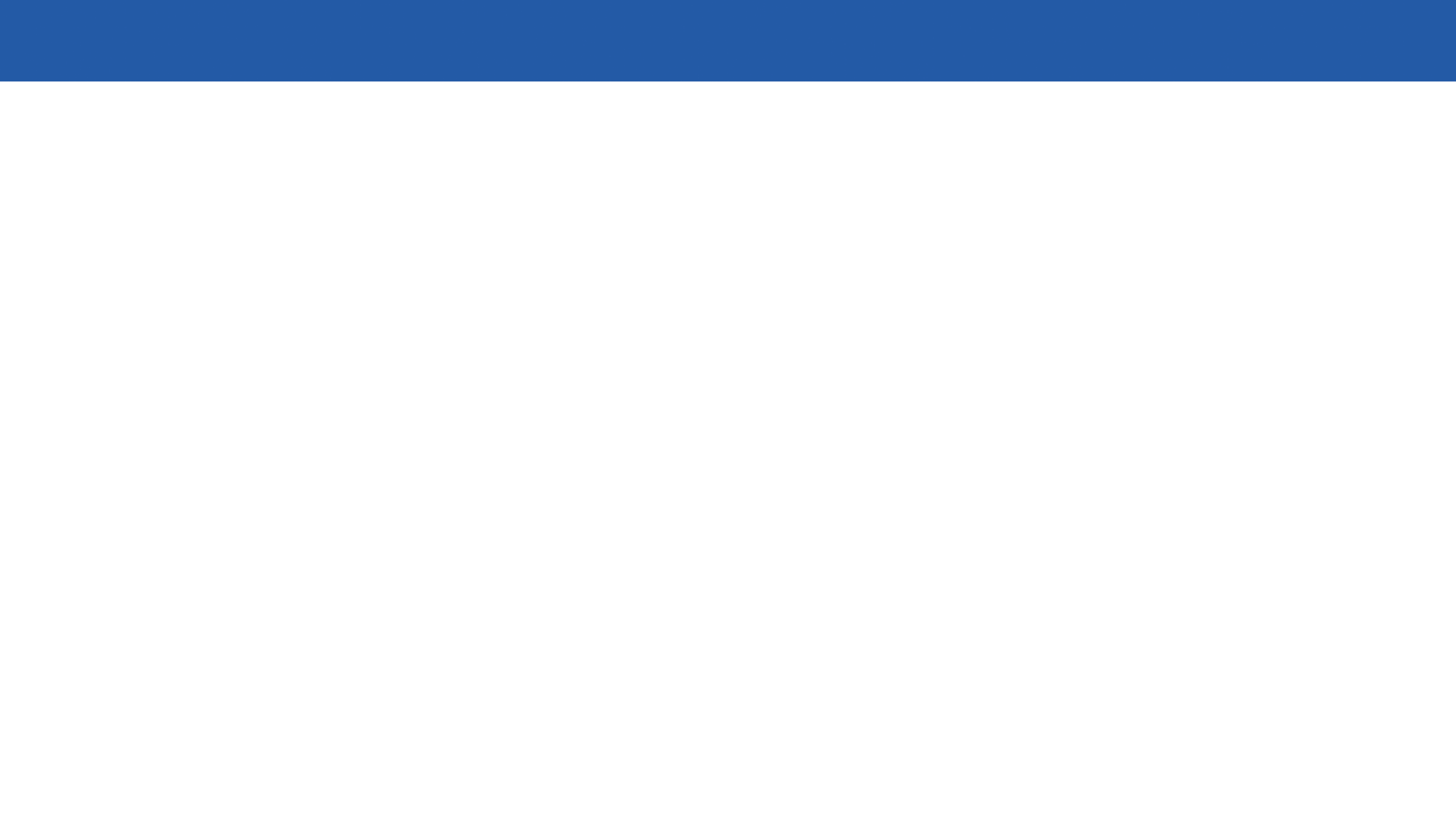 2
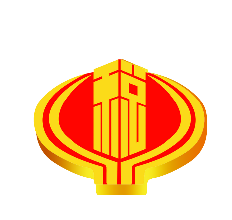 如何计算应补退税款
＞   0     应补税
全年应缴 －本年已缴                =   0     无需汇缴
                                                    ＜   0     应退税
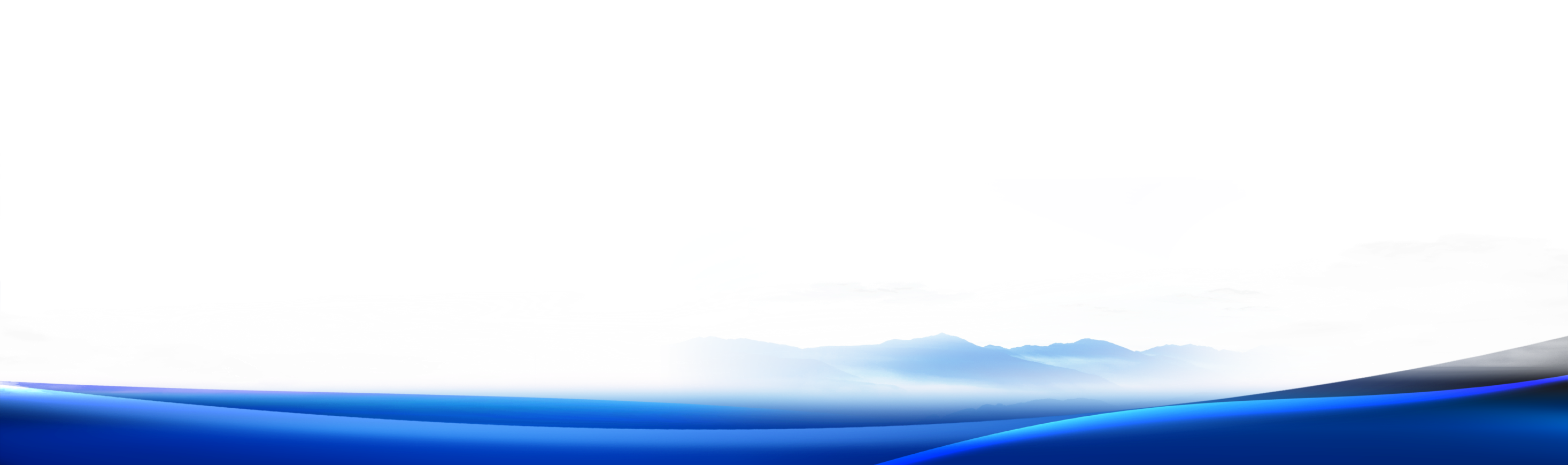 8
汇算清缴政策规定
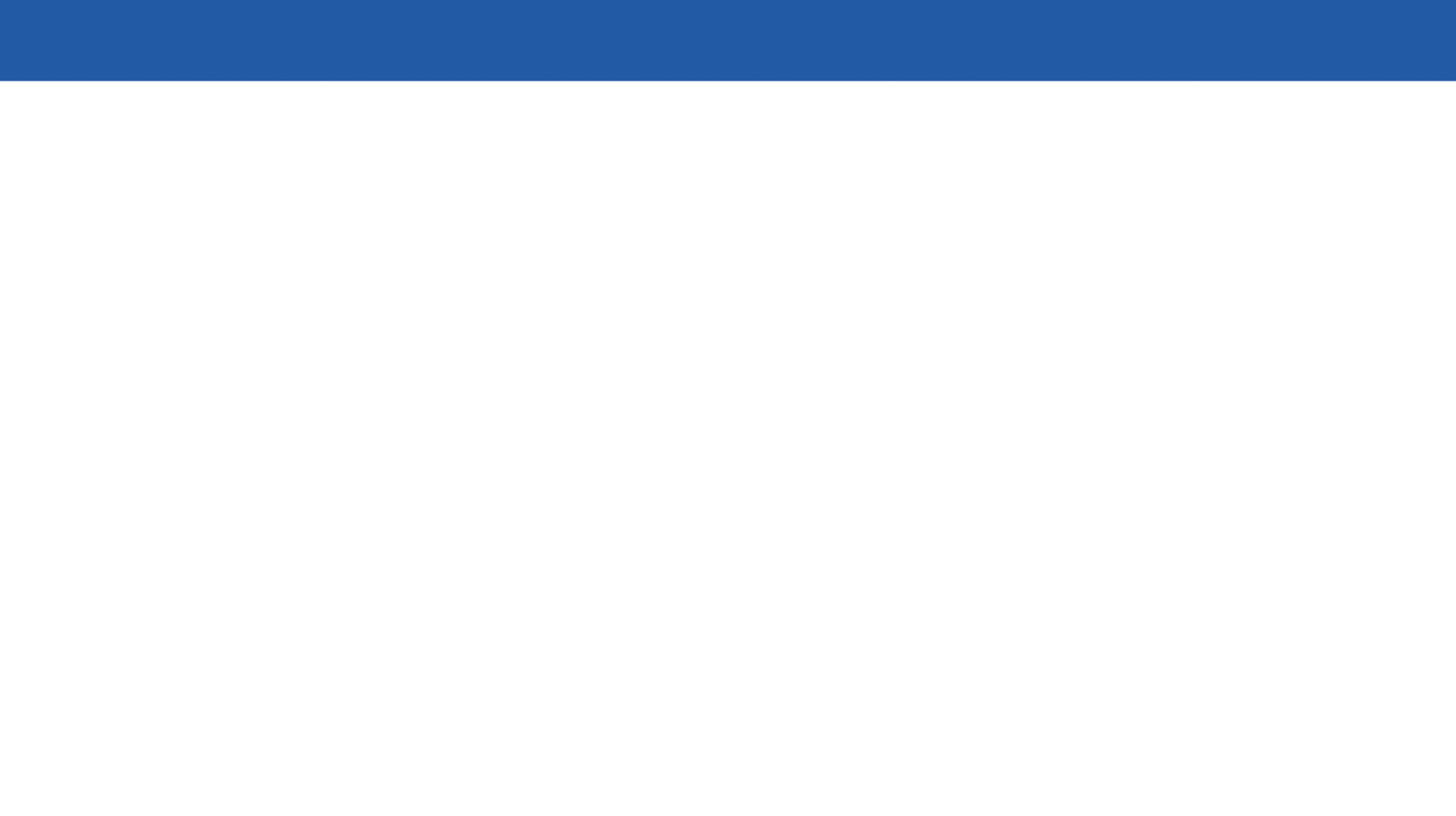 2
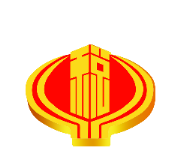 如何计算应补退税款
收入            扣除
应
补
退=
税
额
费用合计
    免税收入
     减除6万
    专项扣除
专项附加扣除
    其他扣除
       捐 赠
工资薪金
    劳务报酬
       稿   酬                      
特许权使用费
—
×
—
税率
速算扣除数－减免税额－已缴税额
应纳税所得额
全年应纳税额
9
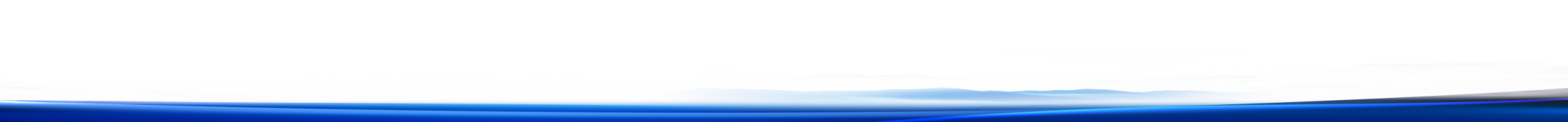 汇算清缴政策规定
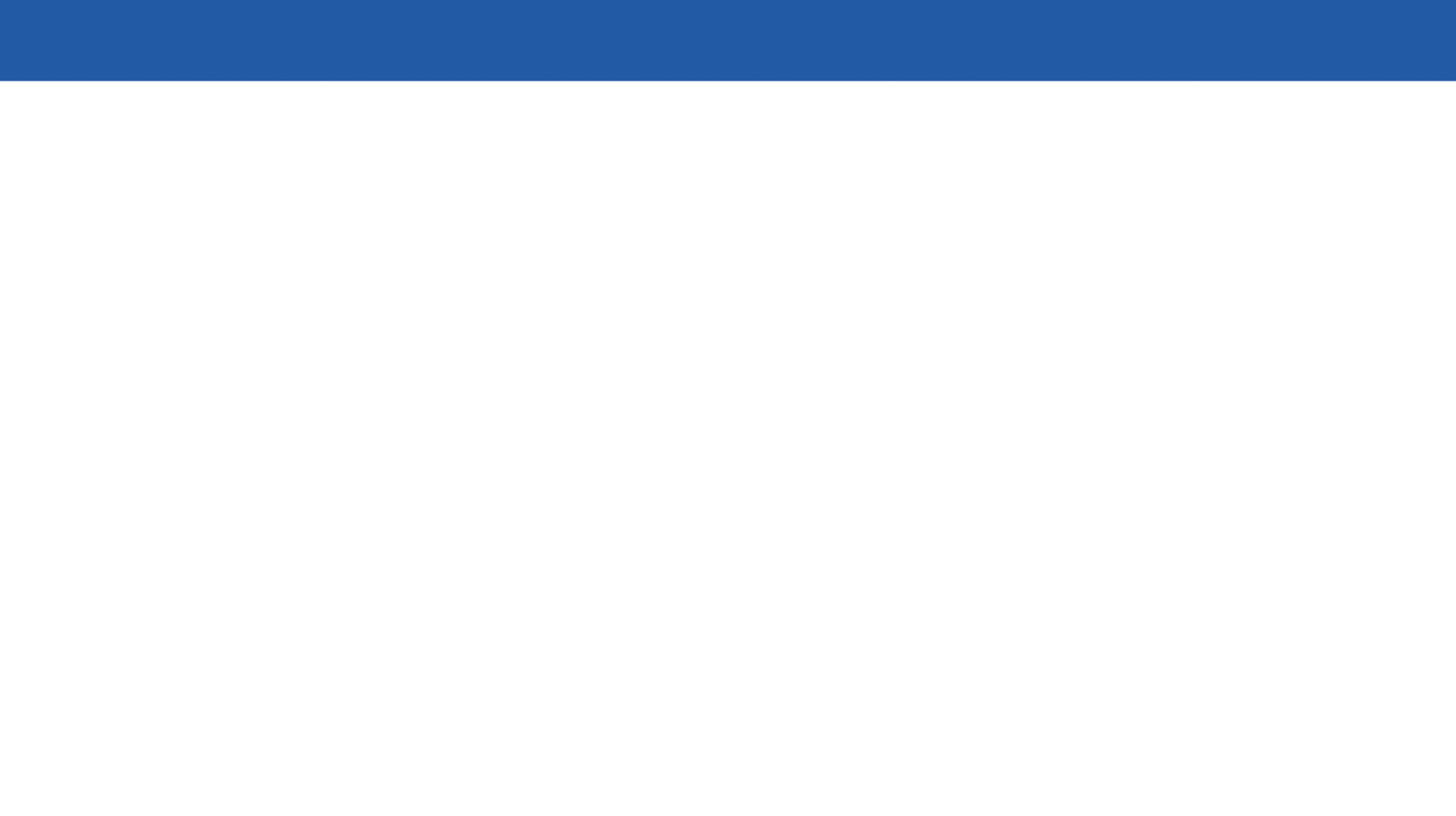 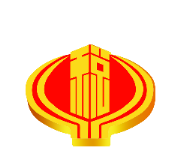 划重点1：收入 ≠ 收入额
收入
毛收入，税前收入
工资薪金所得           收入额＝收入
劳务报酬所得           收入额＝收入×（1－20%）
特许权使用费所得   收入额＝收入×（1 －20%）
稿酬所得                   收入额＝收入×（1 －20%）×70%
收入额
10
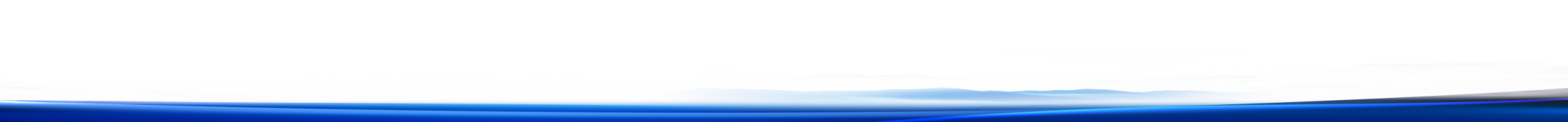 汇算清缴政策规定
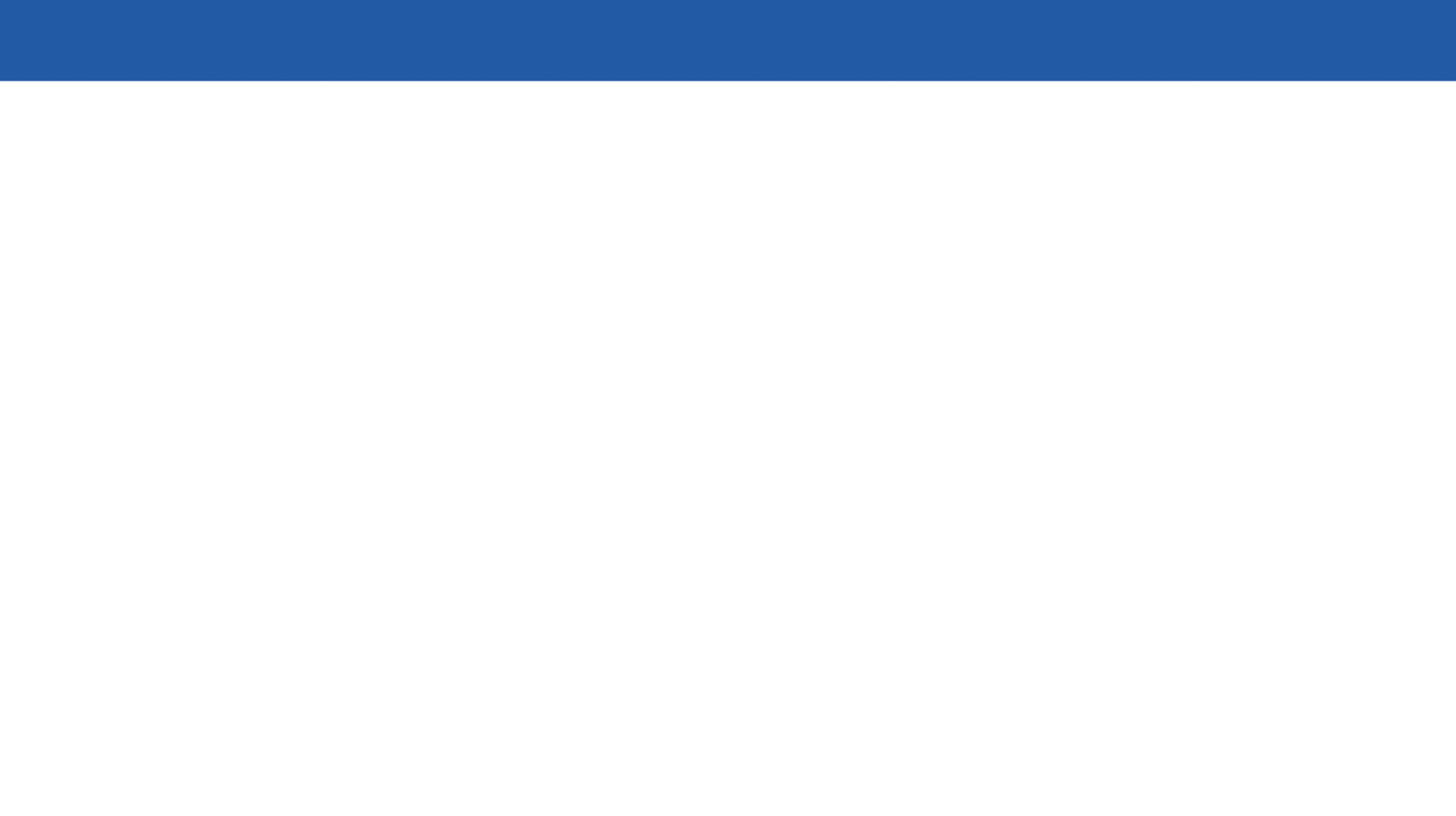 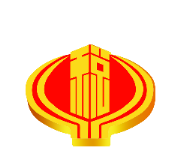 工资薪金所得收入中不包括：                    
1、单独计算的全年一次性奖金
2、单独计算的中央企业负责人年度绩效薪金延期兑现收入和任期奖励
3、上市公司股权激励
4、领取企业年金、职业年金
5、解除劳动关系取得一次性补偿收入
6、提前退休取得的一次性补贴收入
7、内部退养取得的一次性补贴收入
8、单位低价向职工售房   
                                                                             参见财税〔2018〕164号
11
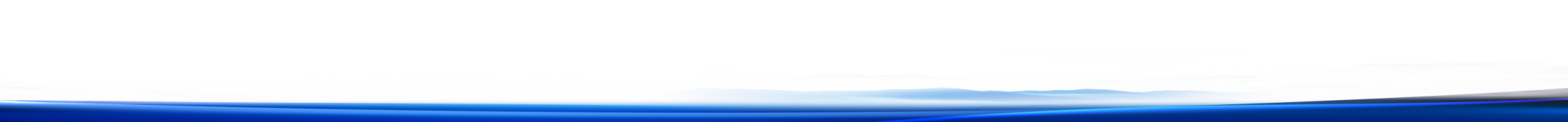 汇算清缴政策规定
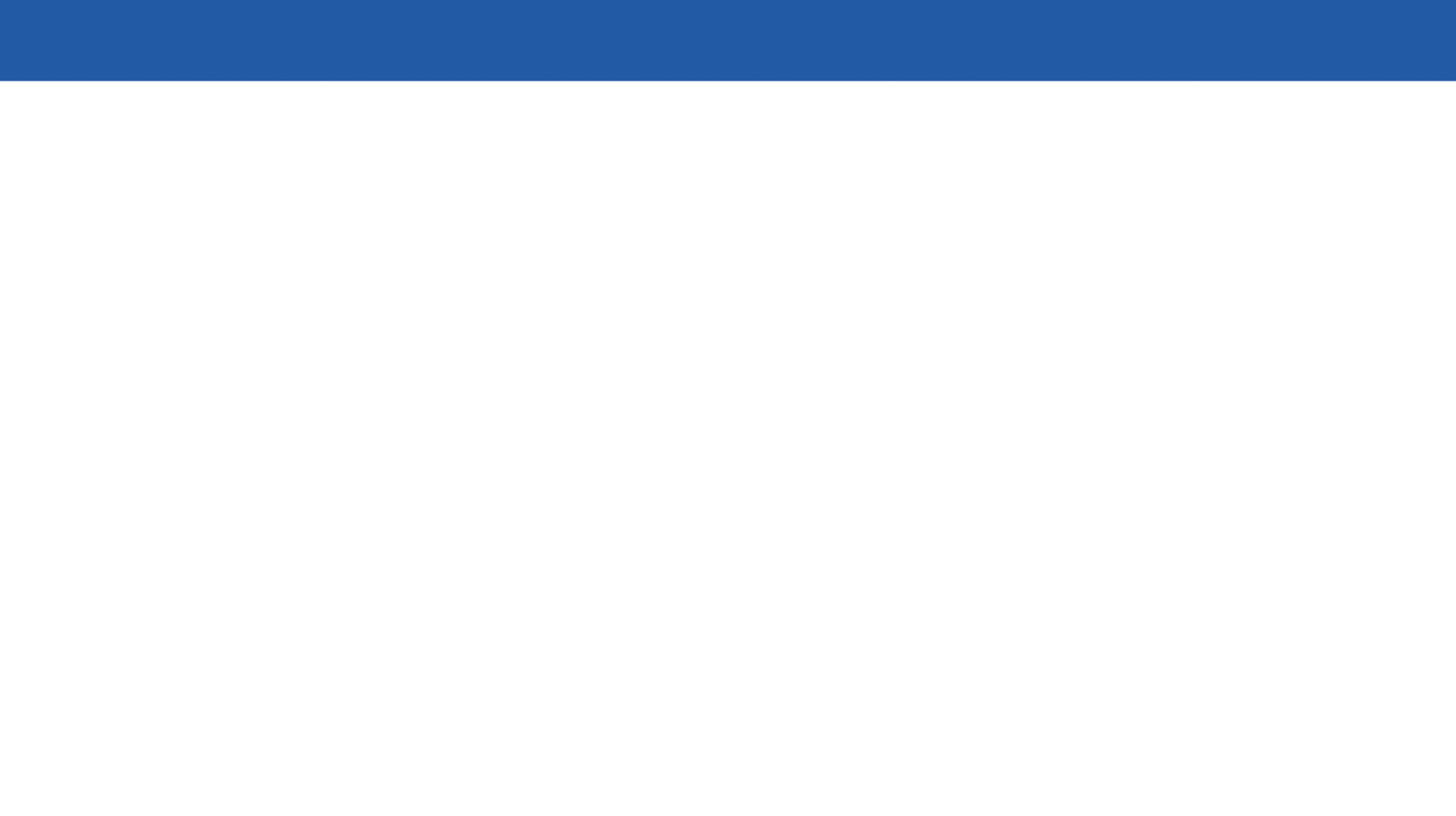 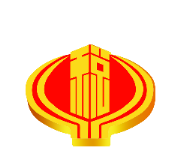 划重点2：年度汇算的“年度”怎么算？
                   
                        
纳税年度，公历 1 月 1 日起至12 月 31 日。
年度汇算时的收入、扣除，均为该时间区间内实际取得的收入和实际发生的符合条件或规定标准的费用或支出。
12
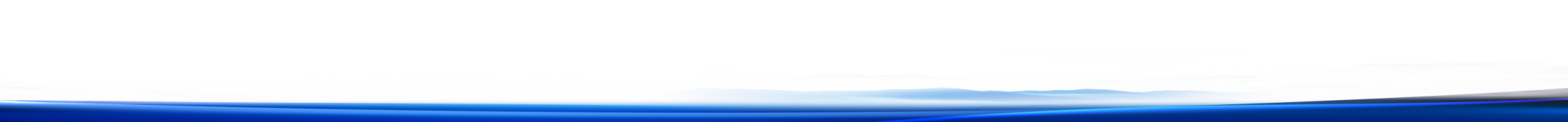 汇算清缴政策规定
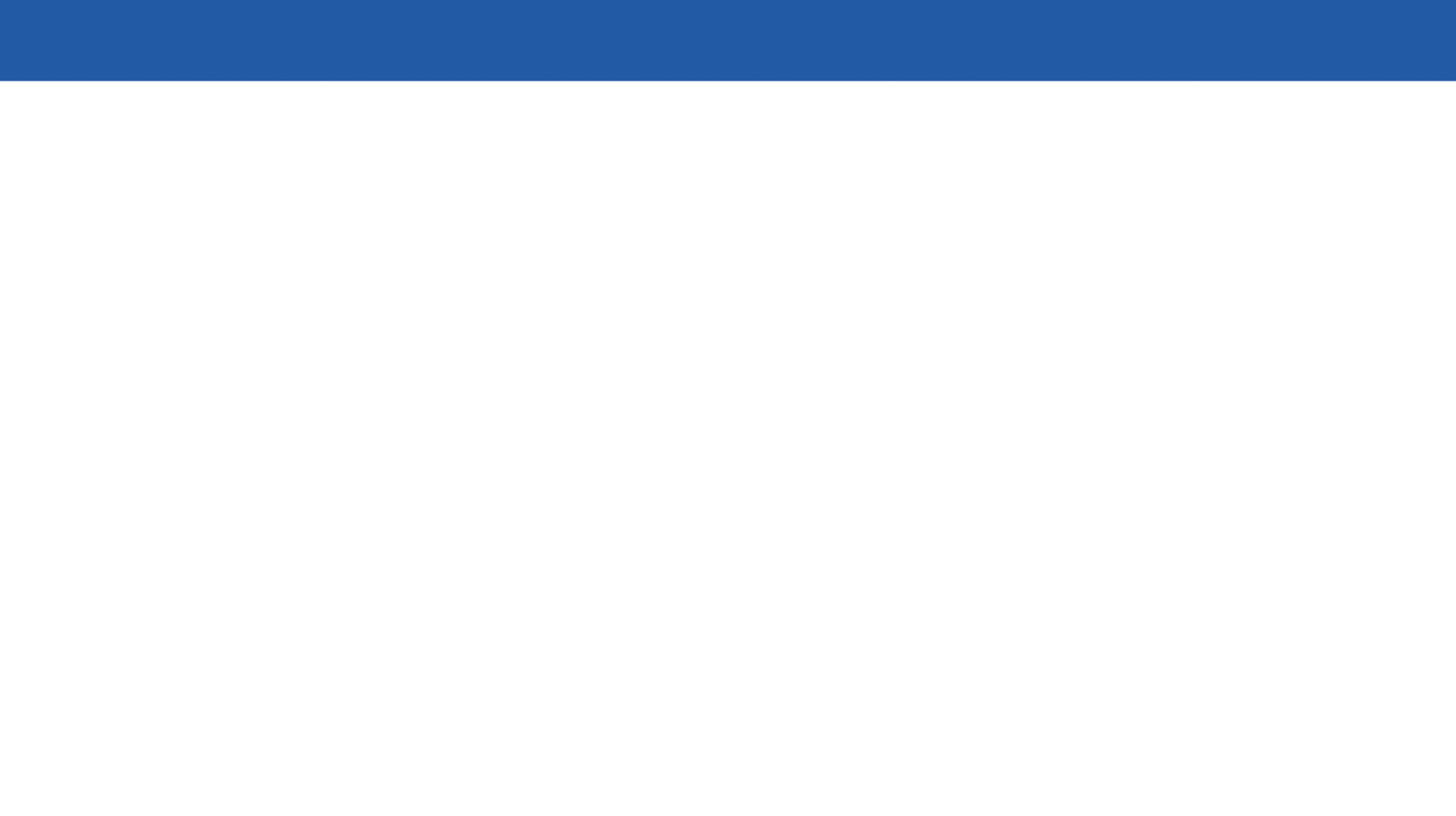 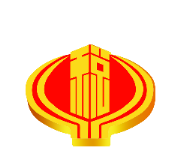 特别注意：全年一次性奖金
与当月工资合并计税
单独作为一次性奖金
收入÷12，对应月度税率表
收入×税率－速算扣除数=应纳税额
选择一笔，按照居民规则申报
继续合并综合所得，不得拆分
汇缴环节
预缴环节
1、继续单独，不参与汇算清缴；
      多笔一次性奖金，保留其中一笔
2、合并进入综合所得
居民
单独作为一次性奖金
收入额÷6，对应月度税率表
[（收入额÷6 ）×税率－速算扣除数]×6
                                                   =应纳税额
非居民
13
汇算清缴政策规定
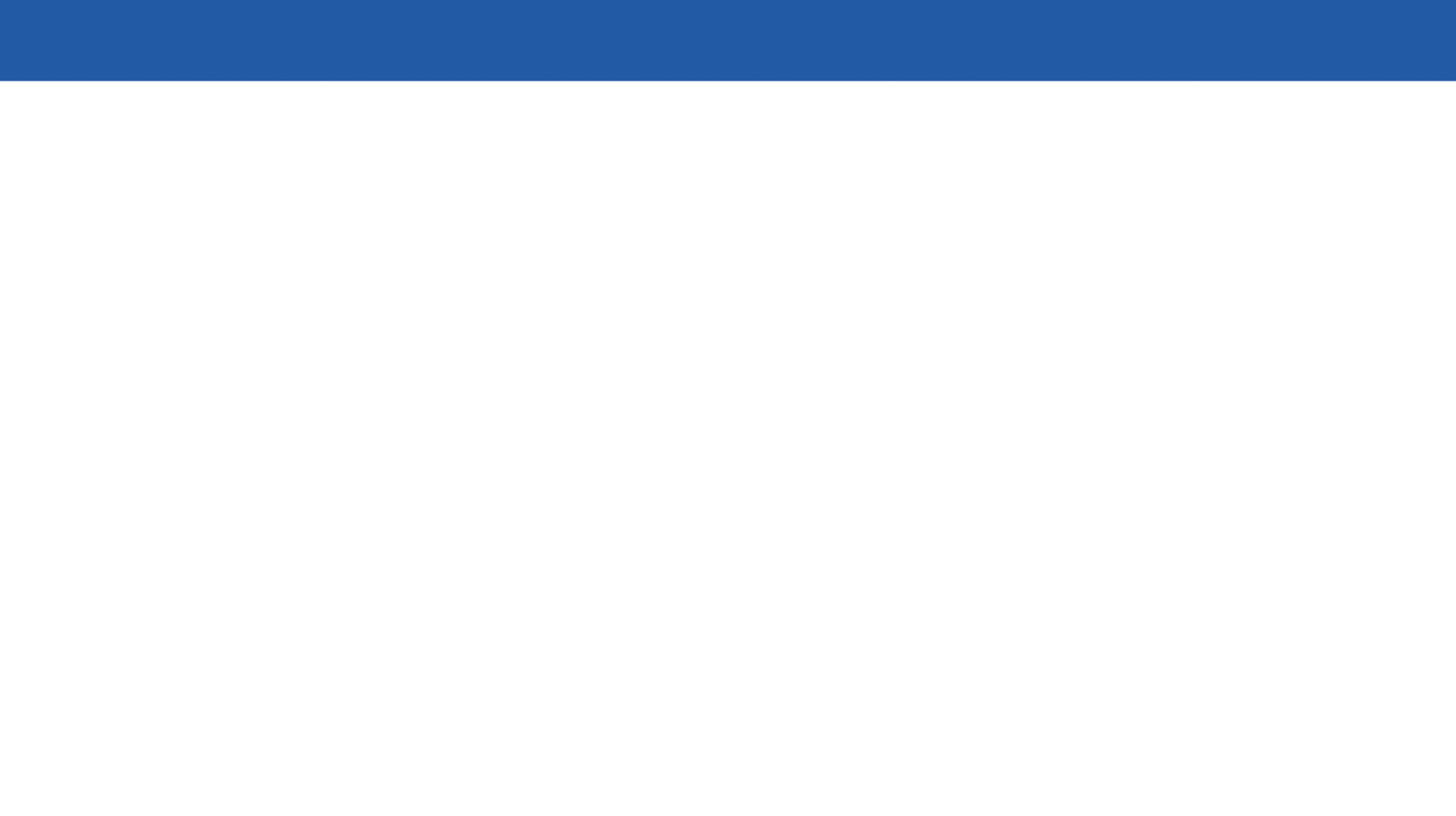 3
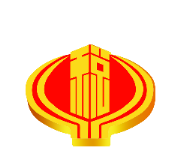 哪些人无需办理年度汇算
本来应当办理年度汇算且需要补税，但因政策规定免除其办理义务的纳税人
注意：取得综合所得时存在扣缴义务人未依法预扣预缴税款的情形，则不适用豁免政策。
                     ——财政部 税务总局公告2019年第94号
①
2019年度需要补税但取得的综合所得年收入合计不超过12万元
2019年度应补缴税额低于400元
纳税人已预缴税额与年度应纳税额一致
②
③
纳税人不申请年度汇算退税
14
汇算清缴政策规定
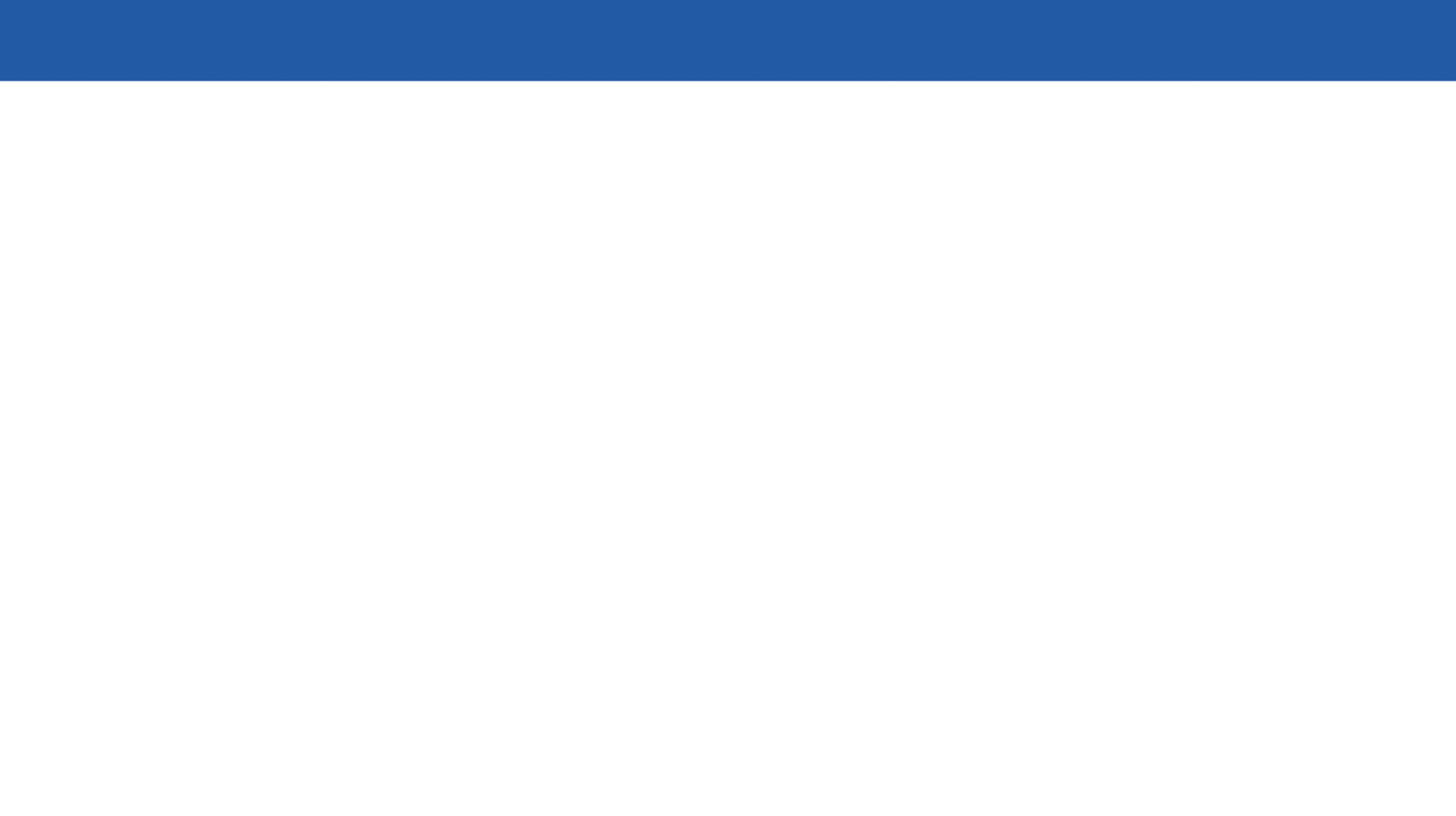 4
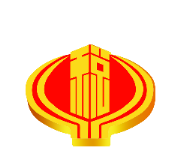 1

2

3

4

5

6

7
收入额不足6万元，但平时预缴过税款的
哪些人需要办理年度汇算
需退税
2019年度已预缴税额大于
年度应纳税额且申请退税
平时没有足额享受专项附加扣除的
因年中就业、退职或部分月份没有取得收入等原因，平时没有足额享受各类扣除的
居
民
个
人
没有任职受雇单位，仅取得劳务报酬、稿酬、特许权使用费，平时没有享受各类扣除的
取得劳务报酬、稿酬、特许权使用费，预扣率高于全年综合所得年适用税率的
需补税
2019年度综合所得收入超过12万元
且需要补税金额超过400元
未足额享受减免税
未足额扣除捐赠
两处以上取得工资薪金，重复费用
汇缴环节适用税率提高
15
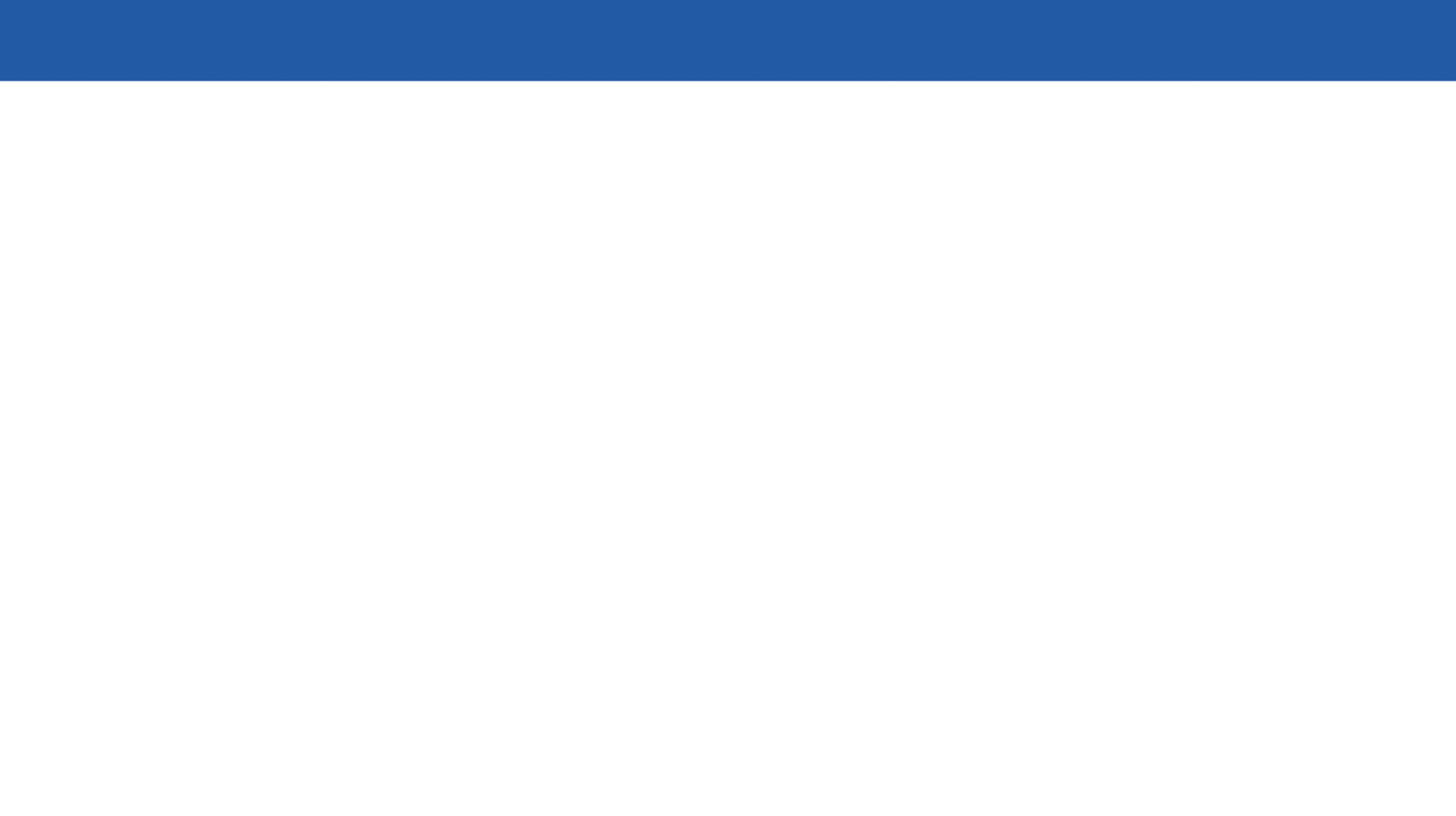 汇算清缴政策规定
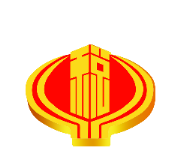 纳税人如何知道自己是否需要汇算清缴？
自己查
通过个人所得税手机APP、电脑登录电子税务局网站，
查询本人2019年度的收入和纳税申报记录
税务机关通过网上税务局（手机APP、网页端），根据一定规则提供申报表预填服务，自动计算出应补退税款
通过预填服务查
纳税人可以向扣缴单位提出要求，按照税法规定，单位有责任将已发放的收入和已预缴税款等情况告诉纳税人
通过扣缴单位查
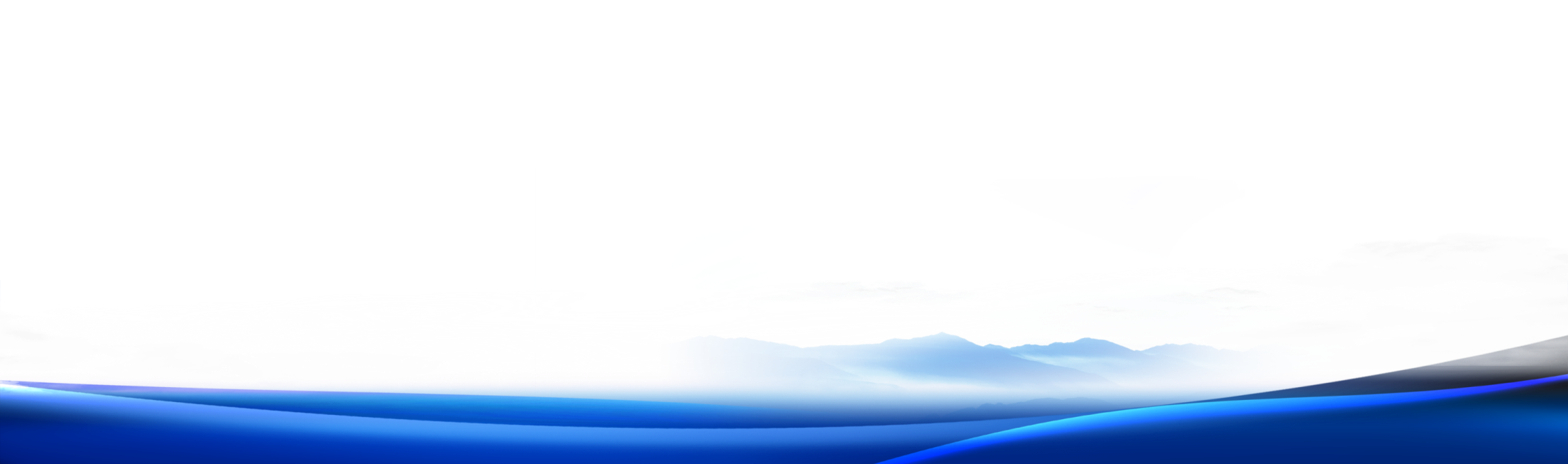 16
汇算清缴政策规定
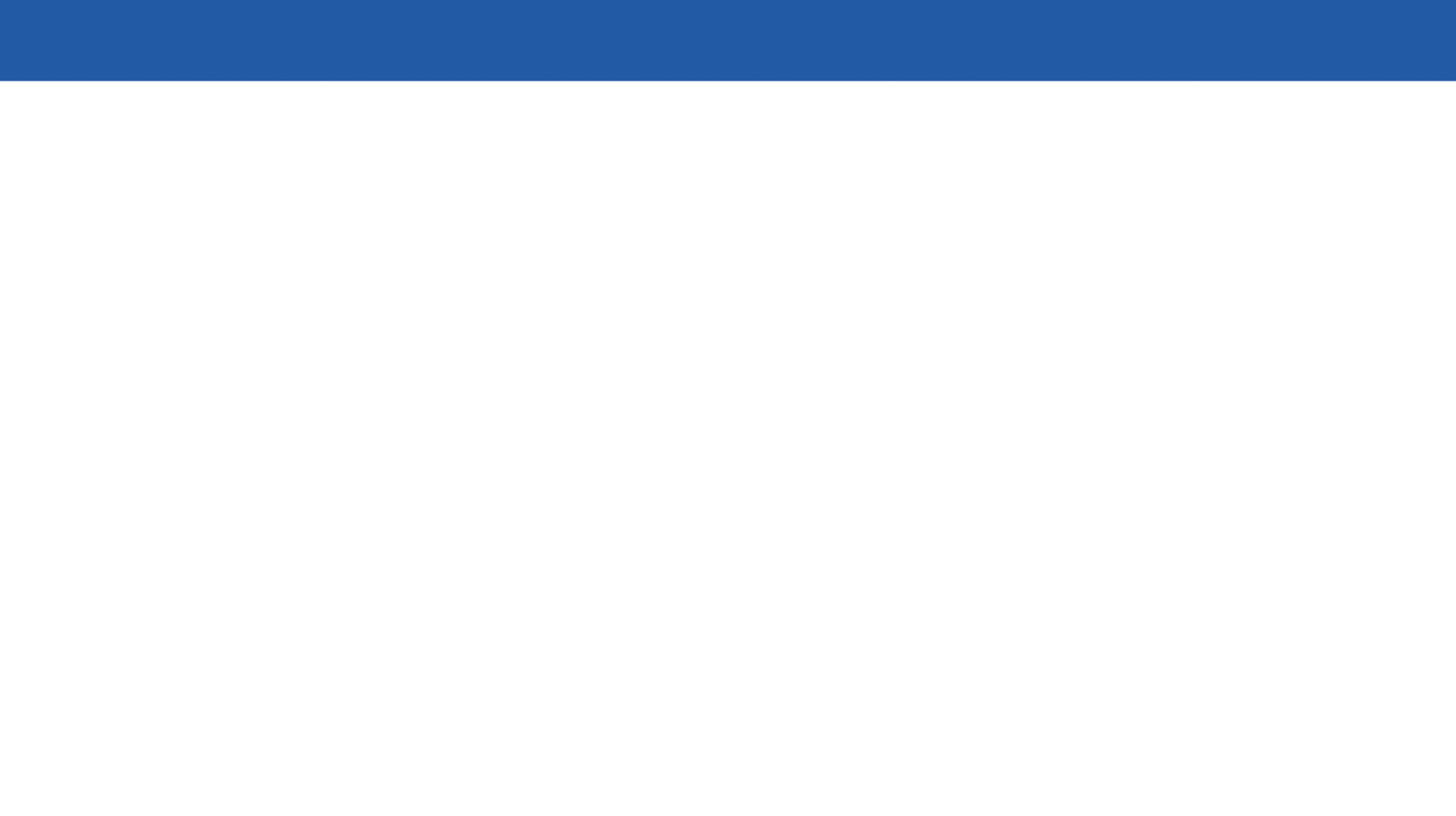 5
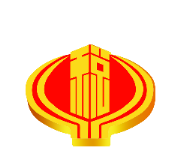 办理年度汇算的时间
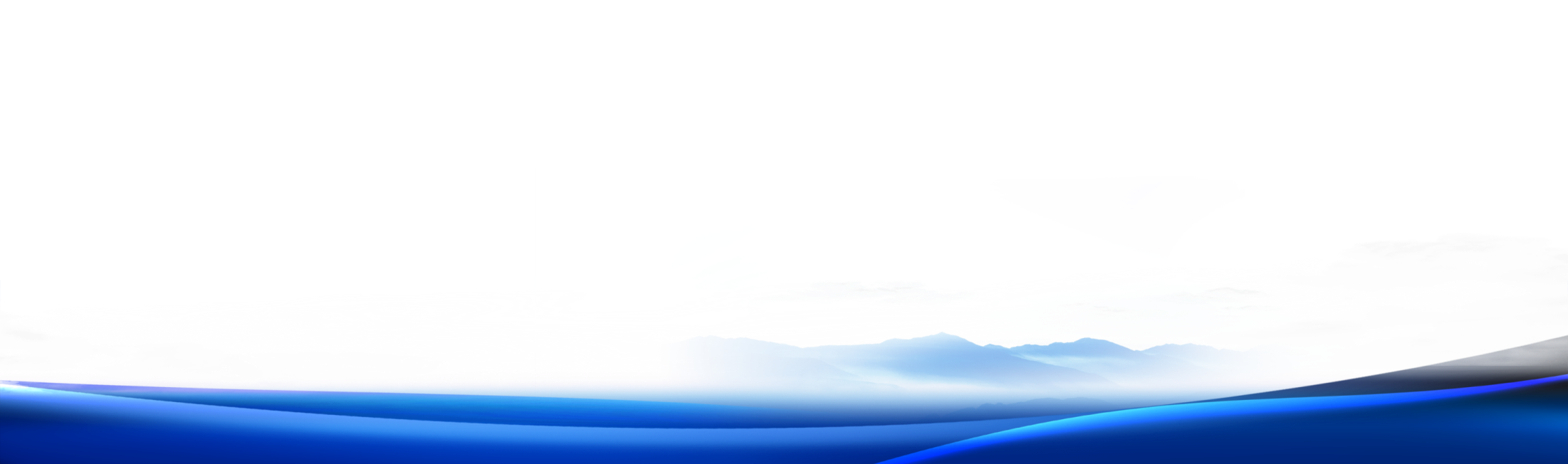 17
汇算清缴政策规定
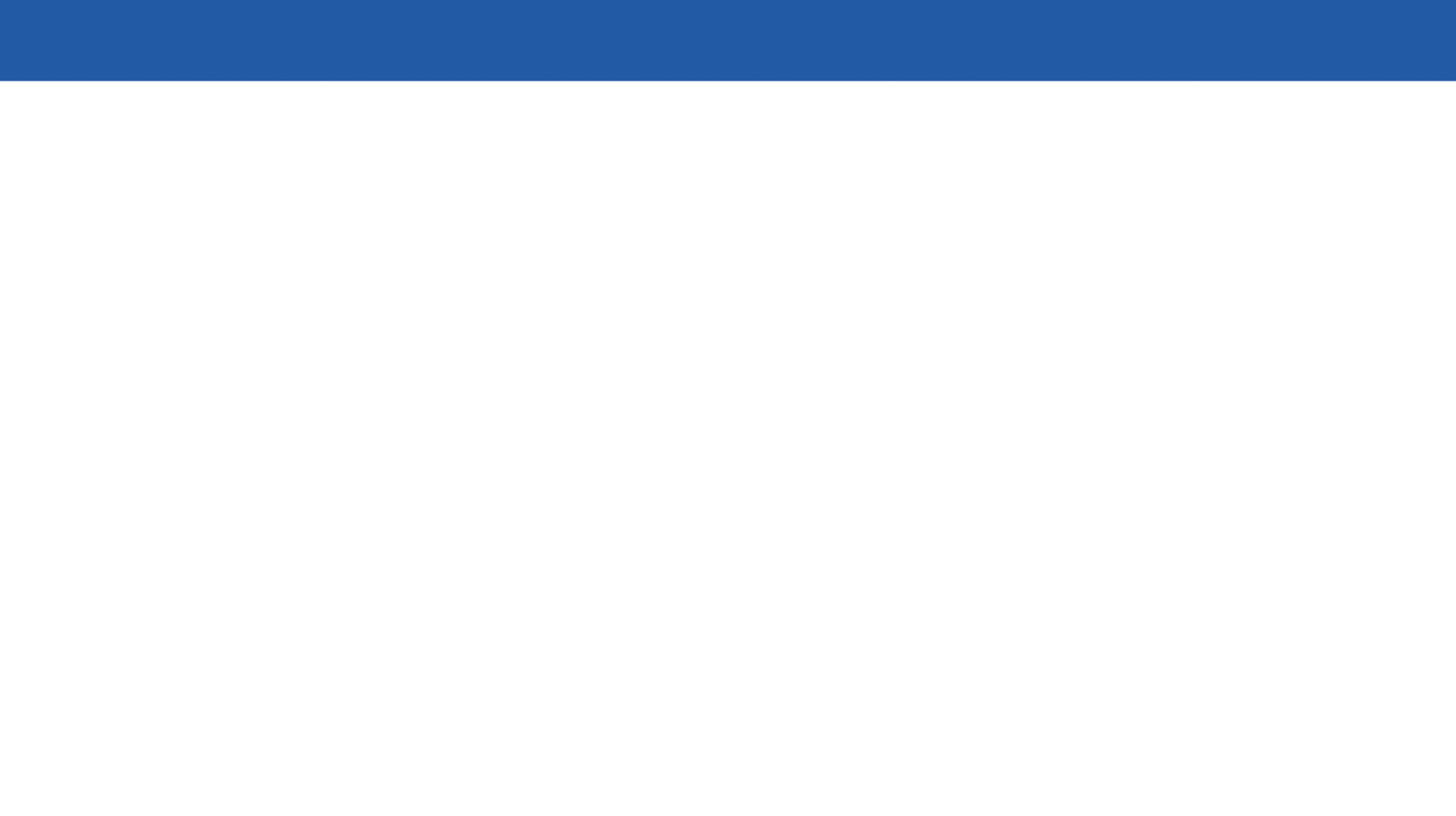 6
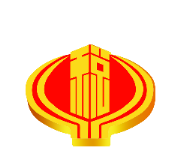 办理年度汇算的方式
纳税人自行办理
自己办
单位办
请人办
由取得工资薪金或连续性取得劳务报酬的扣缴义务人办
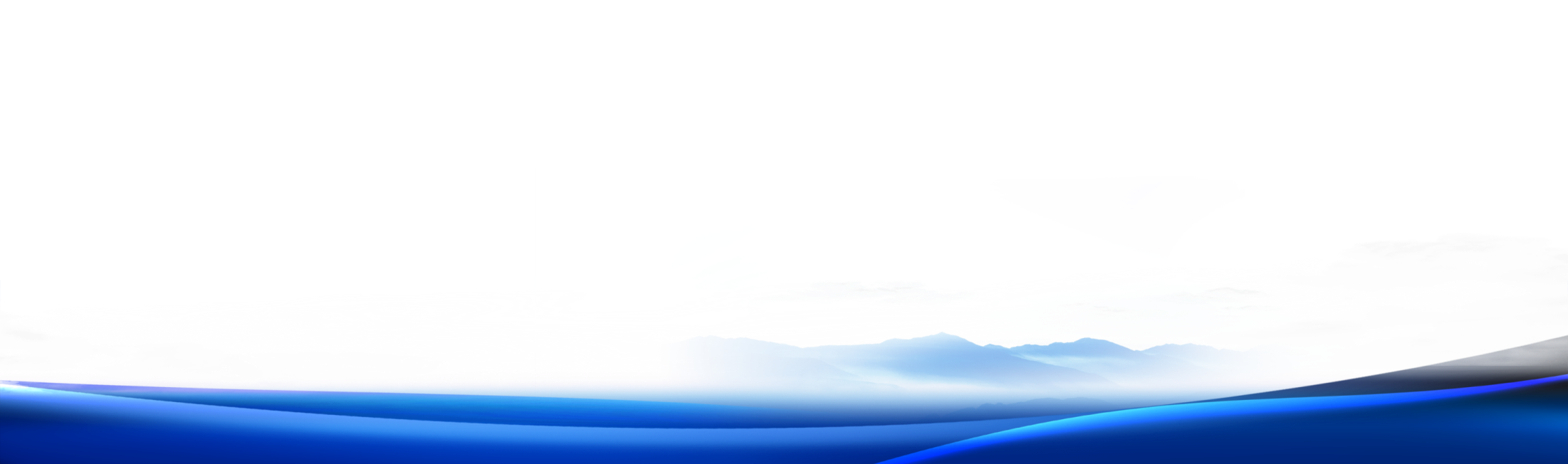 委托涉税专业服务机构或其他单位及个人代办
18
汇算清缴政策规定
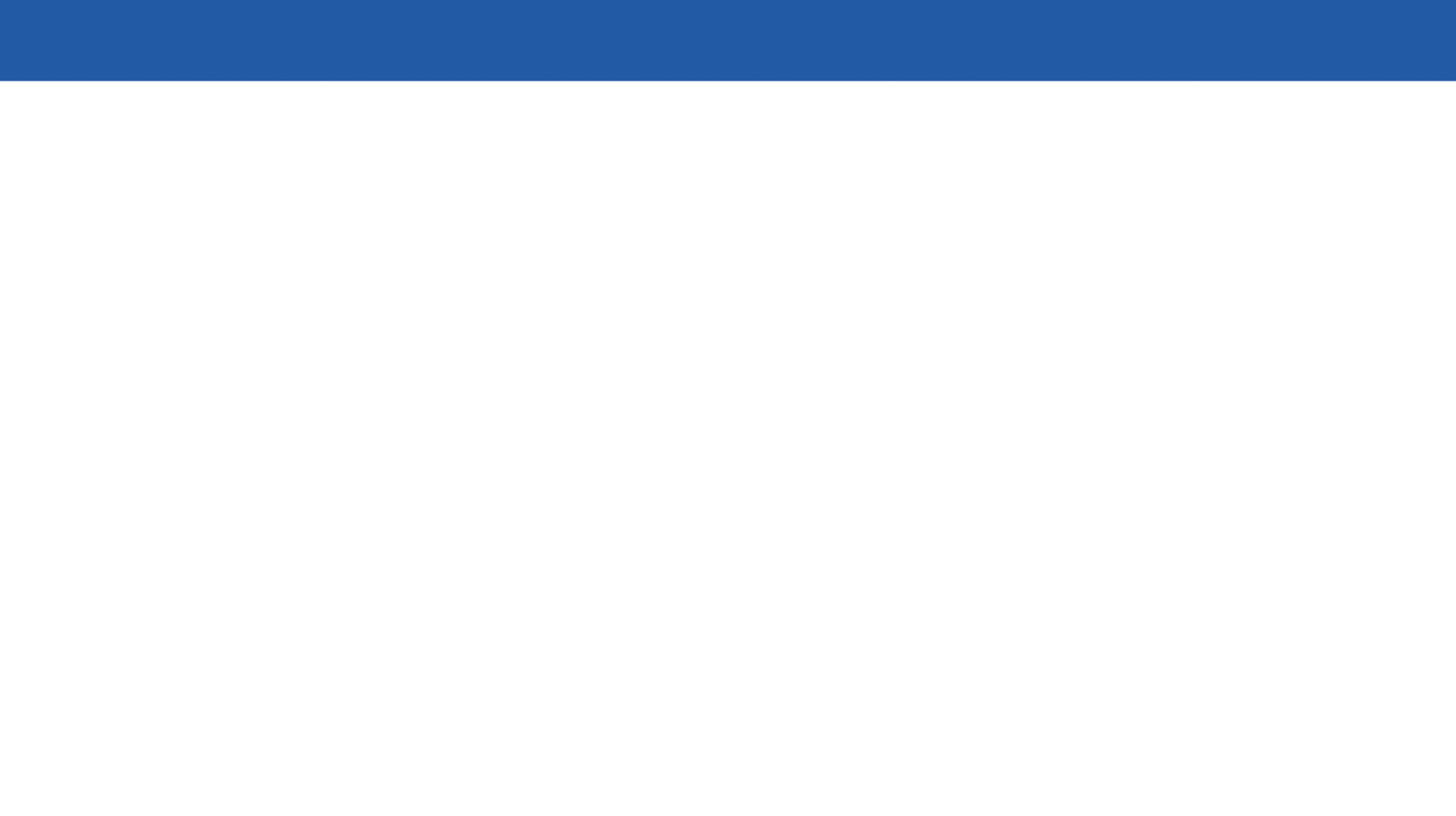 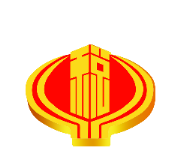 征求意见，自愿
单位办
4月30日前书面确认（确认表）
提供真实完整个人信息
提出更正申报要求
互通情况
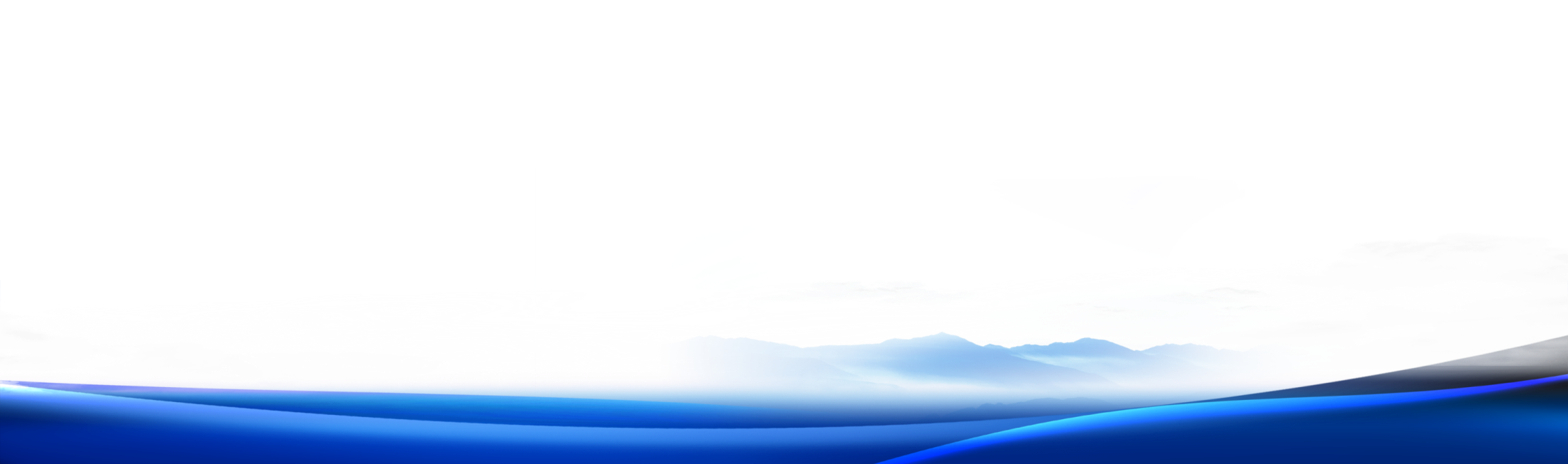 19
汇算清缴政策规定
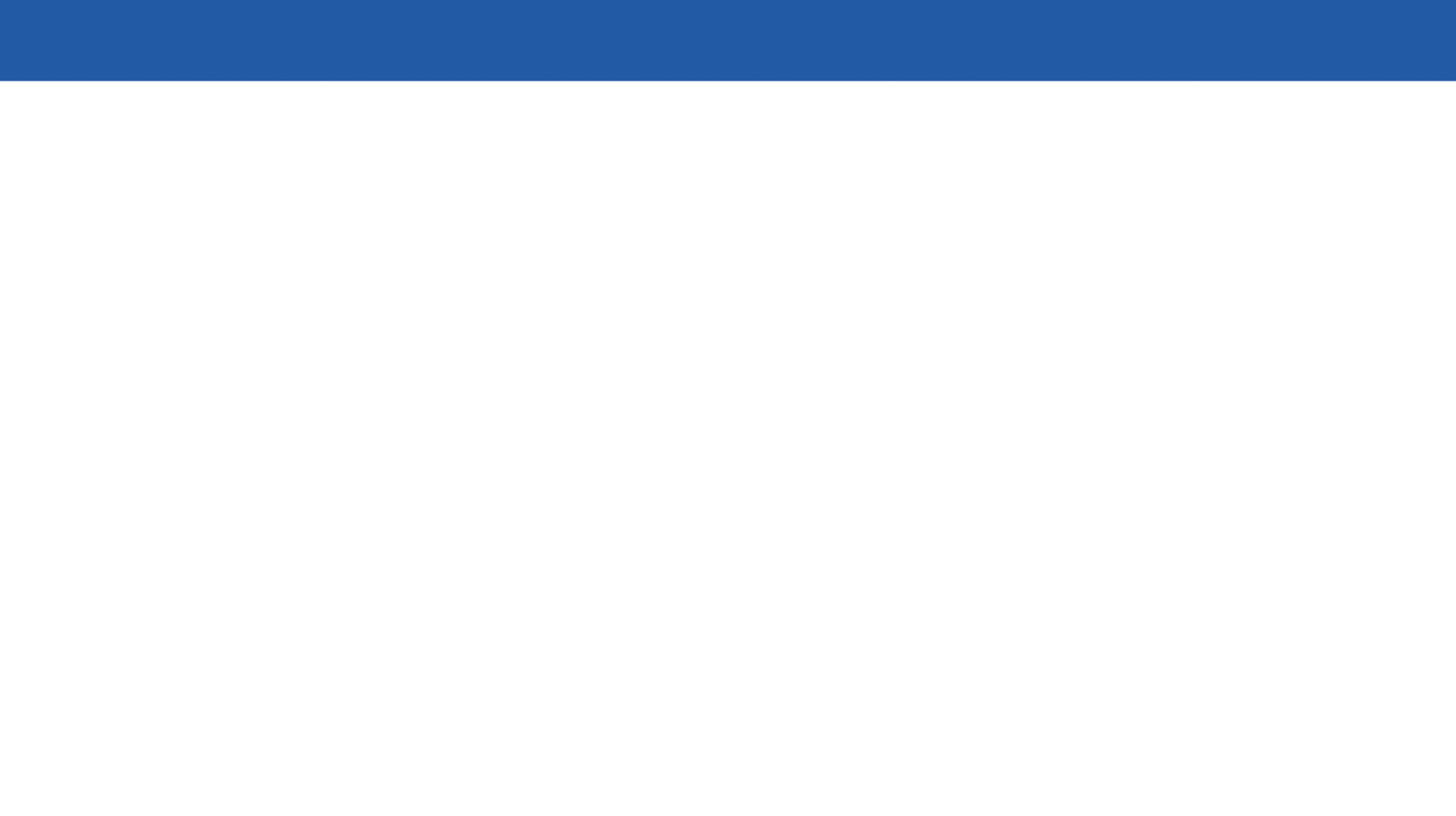 7
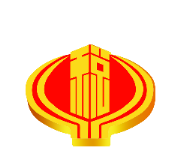 办理年度汇算的渠道
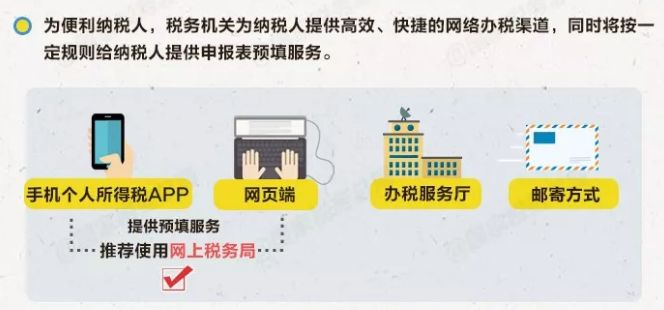 https://etax.chinatax.gov.cn
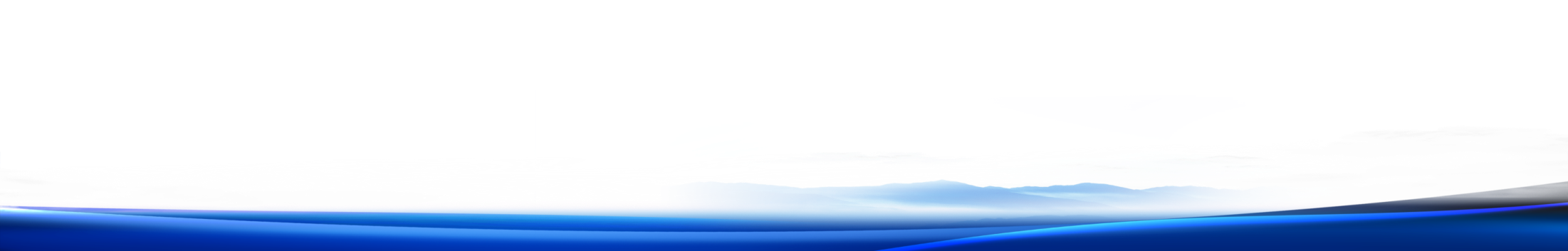 20
汇算清缴政策规定
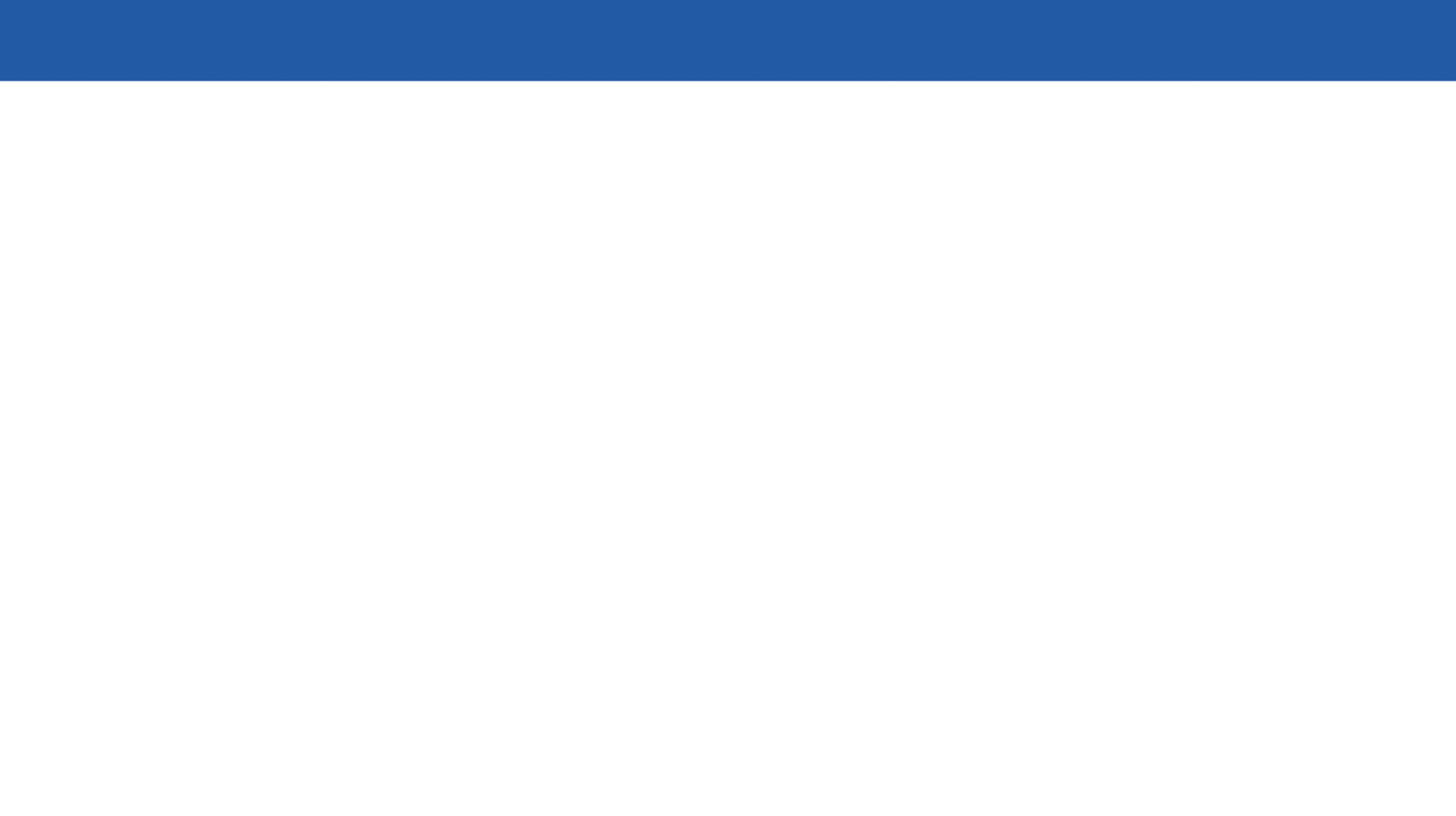 8
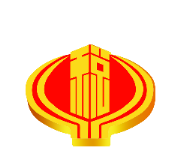 需要哪些申报信息及资料
+
年度自行纳
税申报表
资料保存：
        自年度汇算期结束留存5年
（2020年7月1日至2025年6月30日）
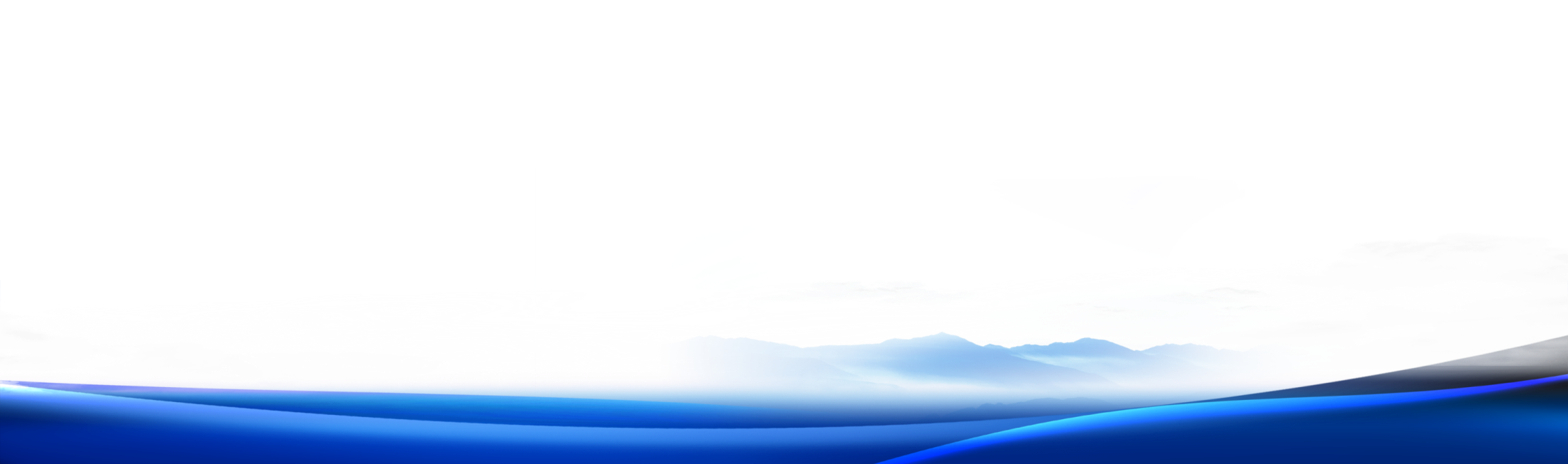 21
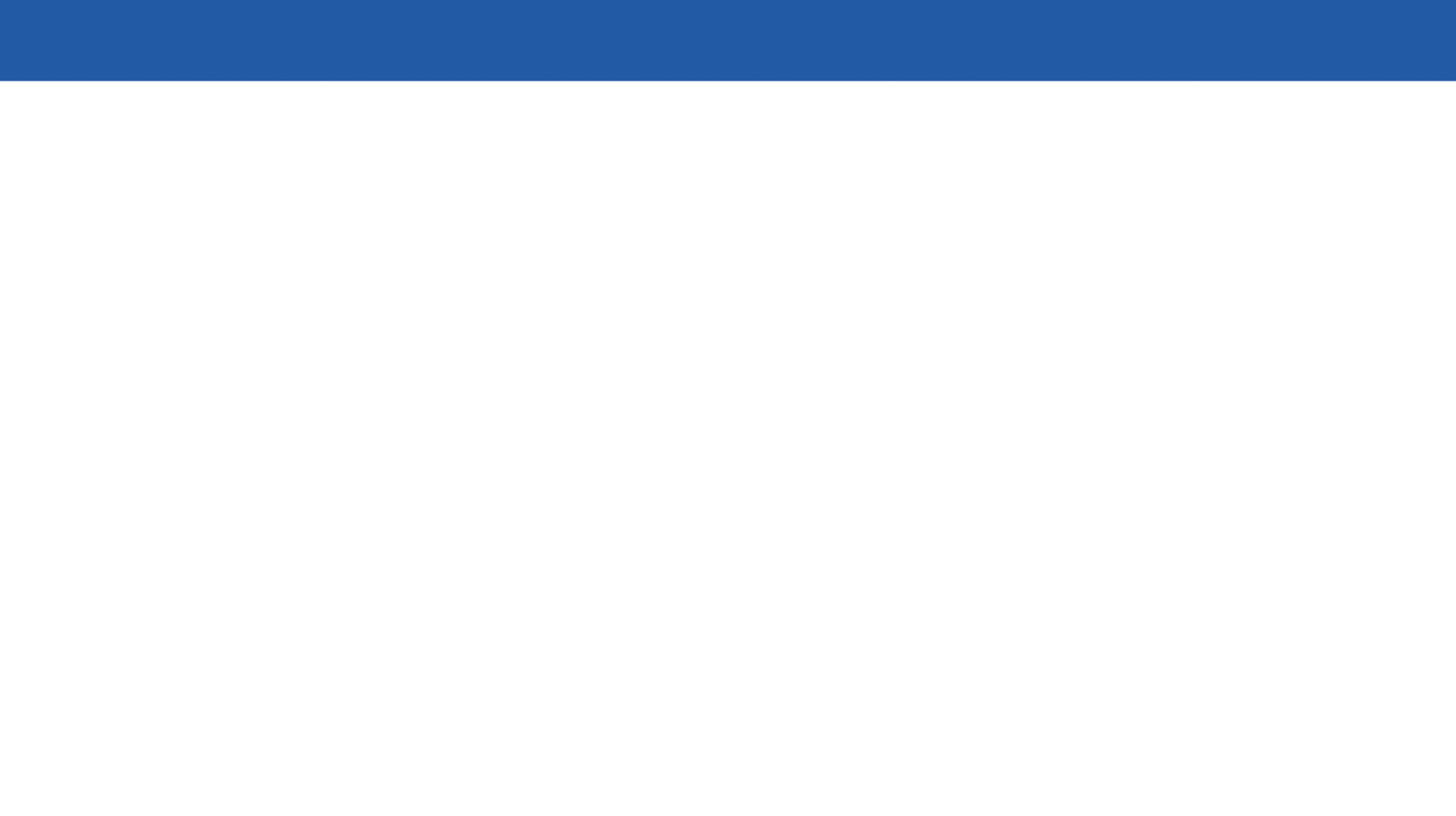 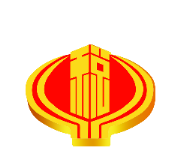 汇算清缴申报资料
申
报
表
类
型
以问答的形式填写，通俗易懂，无境外所得适用
个人所得税年度自行纳税申报表
（问答版）
22
汇算清缴政策规定
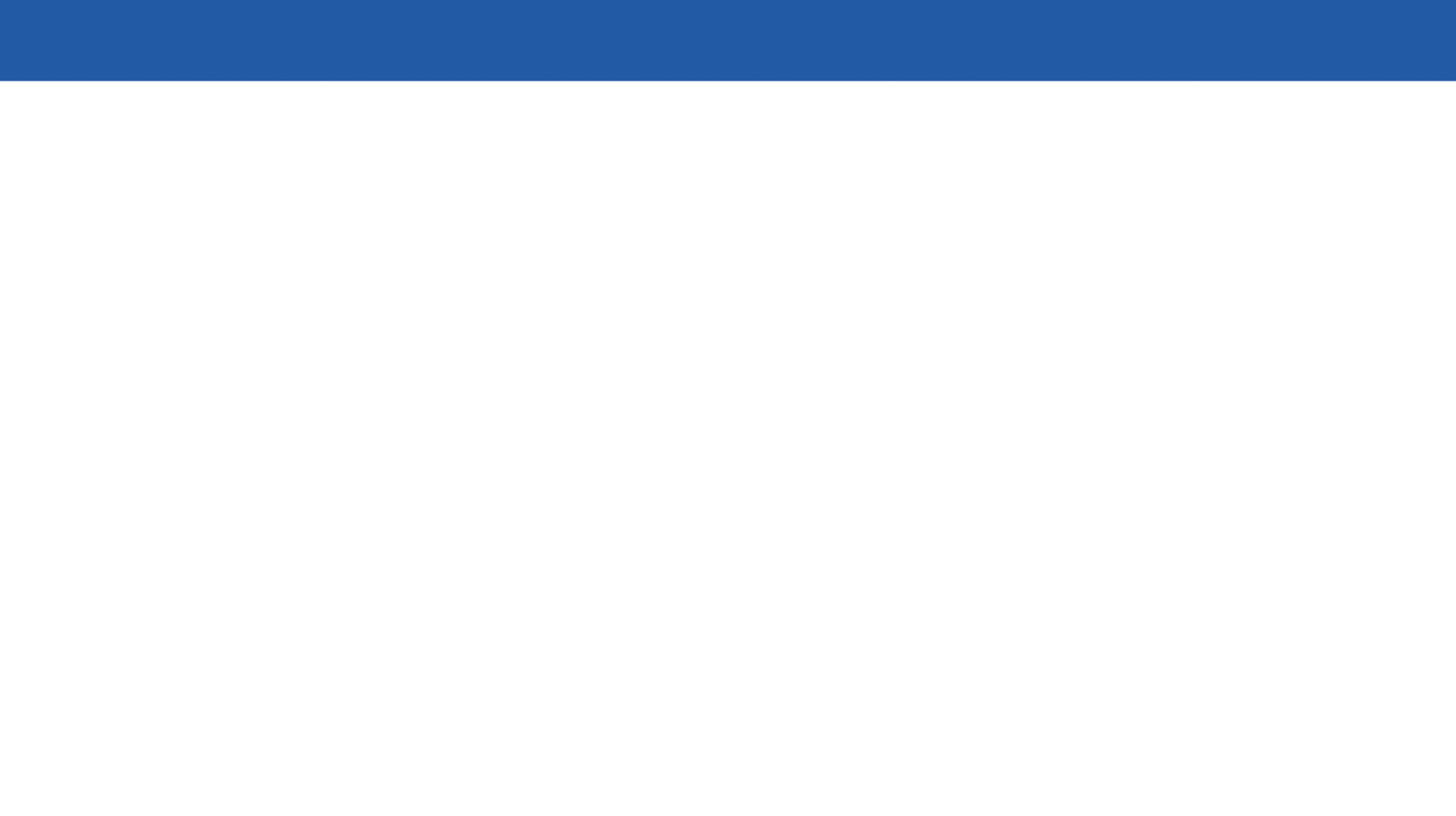 9
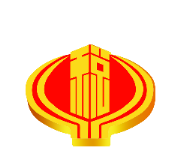 向哪个税务机关申报办理
主管税务机关≠物理上的办理地点
23
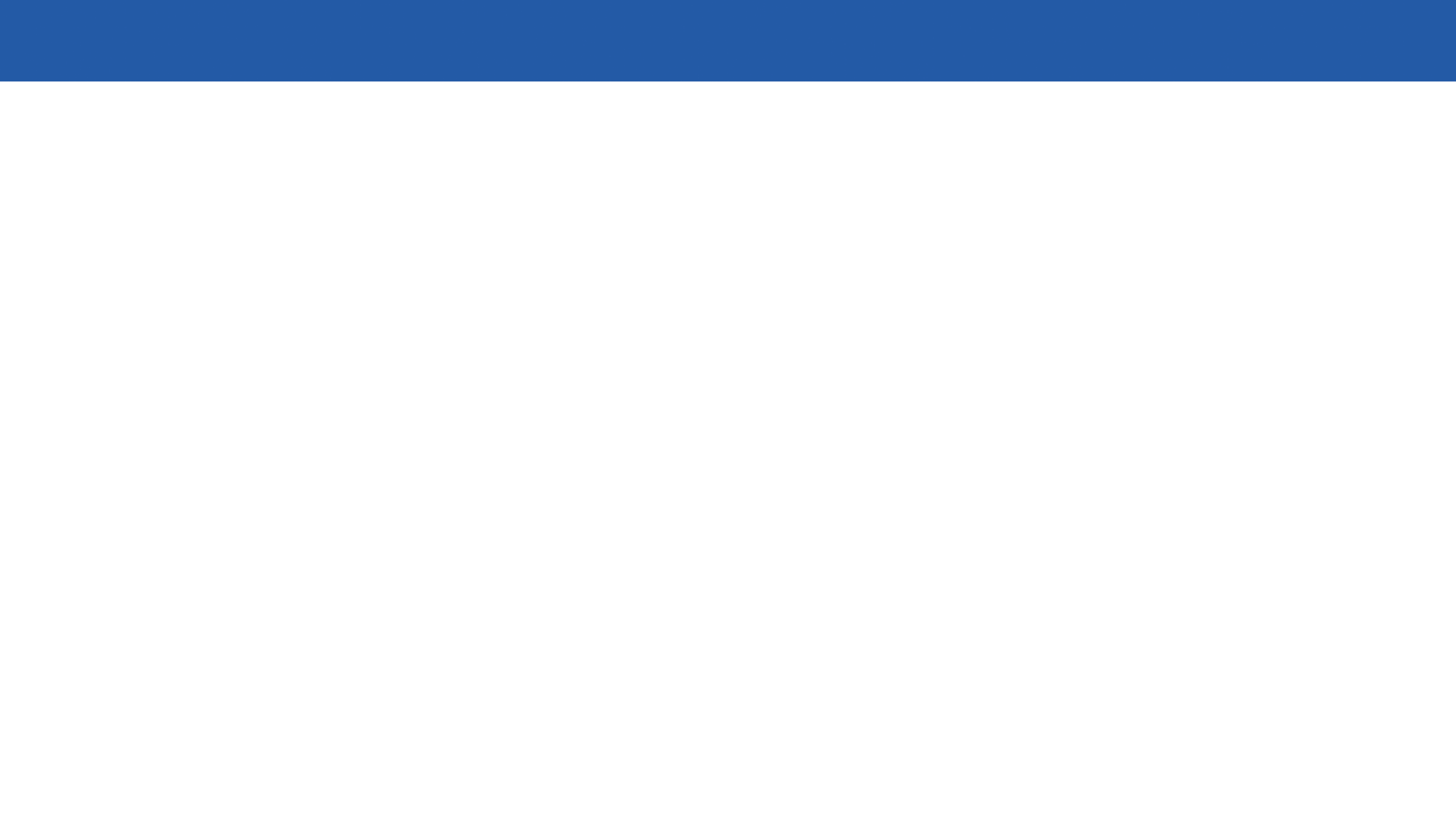 10
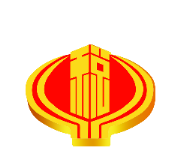 汇算清缴政策规定
三、汇算清缴具体征管操作-汇算清缴申报及受理
退 税流程
如何办理退税、补税
审核未通过的，修改或提交佐证资料，再次申请
审核通过
个人账户
退税申请
国  库
退税审核
申报表打钩即可，
无需专门申请
本人在境内符合条件的
银行账户：
                Ⅰ类账户
                 柜台开户
汇算清缴政策规定
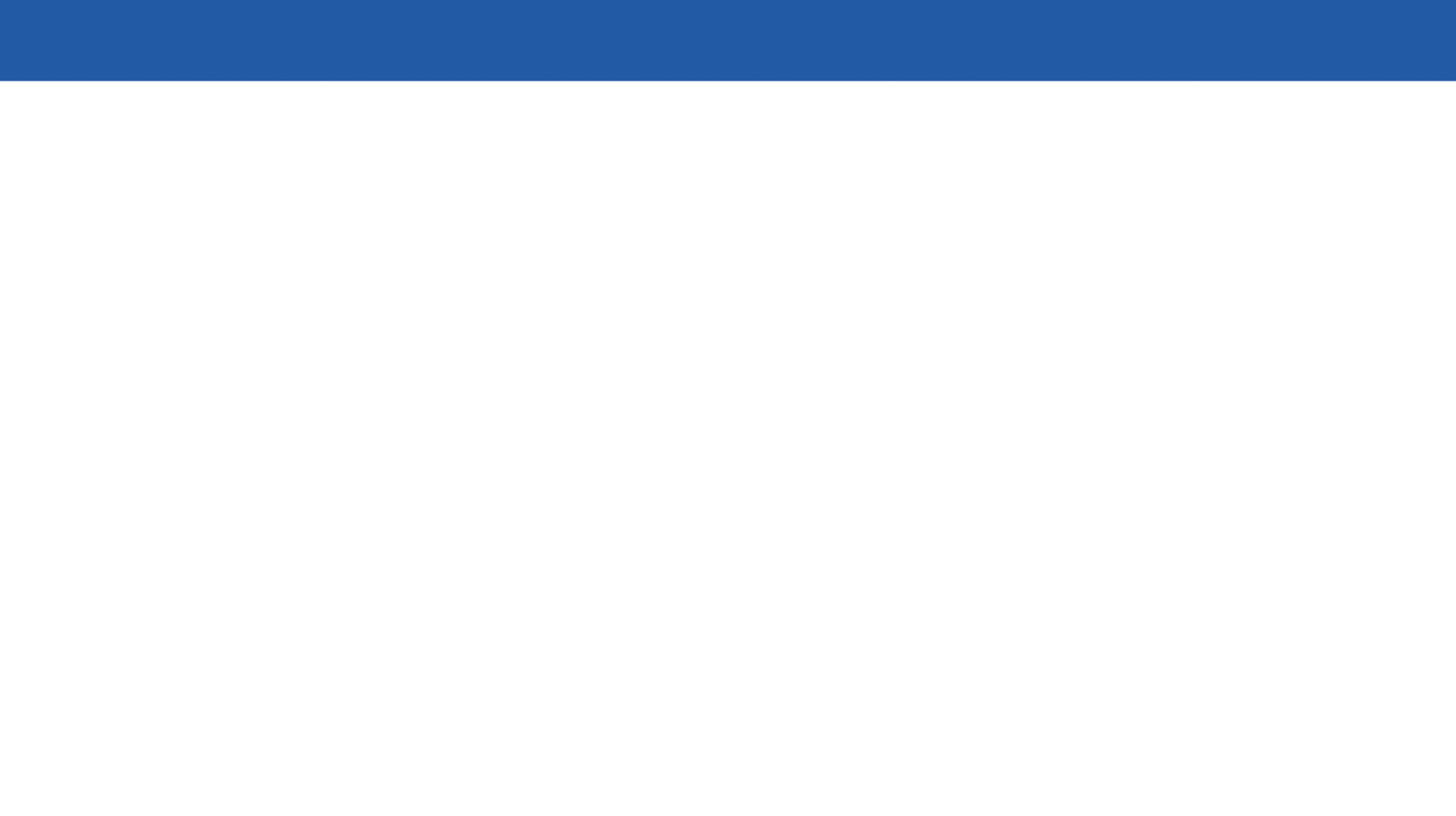 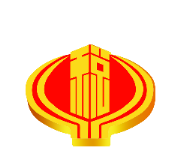 适用综合所得税收入额超过6万元且已预缴税款
2020年3月1日----6月30日，标准申报表
适用综合所得收入额不超过6万元且已预缴税款
2020年3月1日----5月31日，简易申报表
便捷退税
普通退税
退 税方式
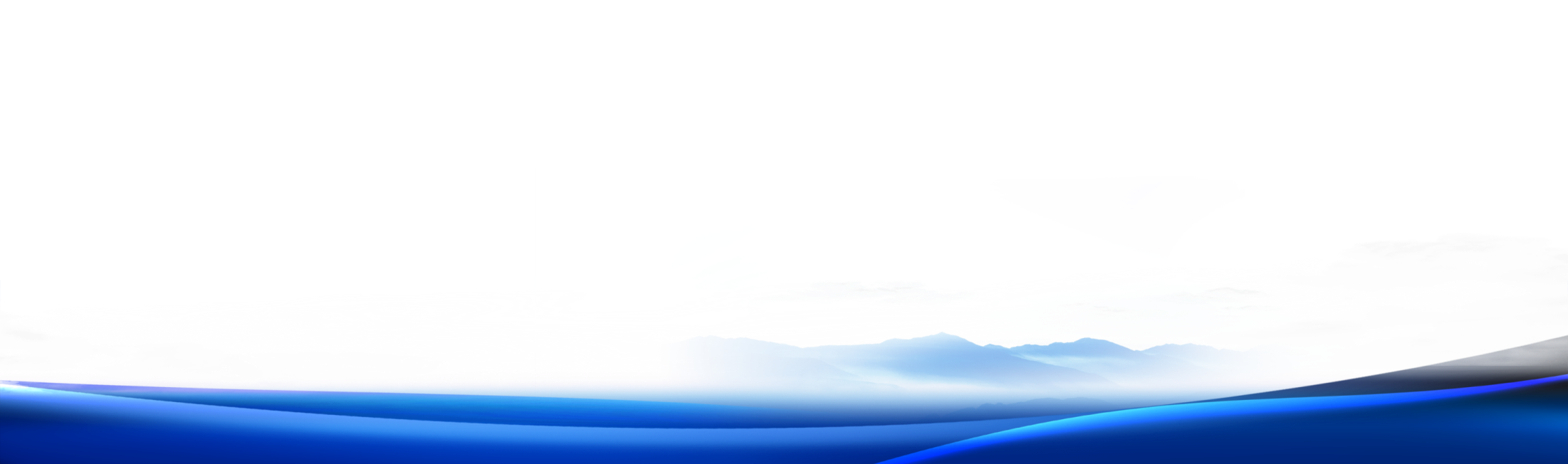 25
汇算清缴政策规定
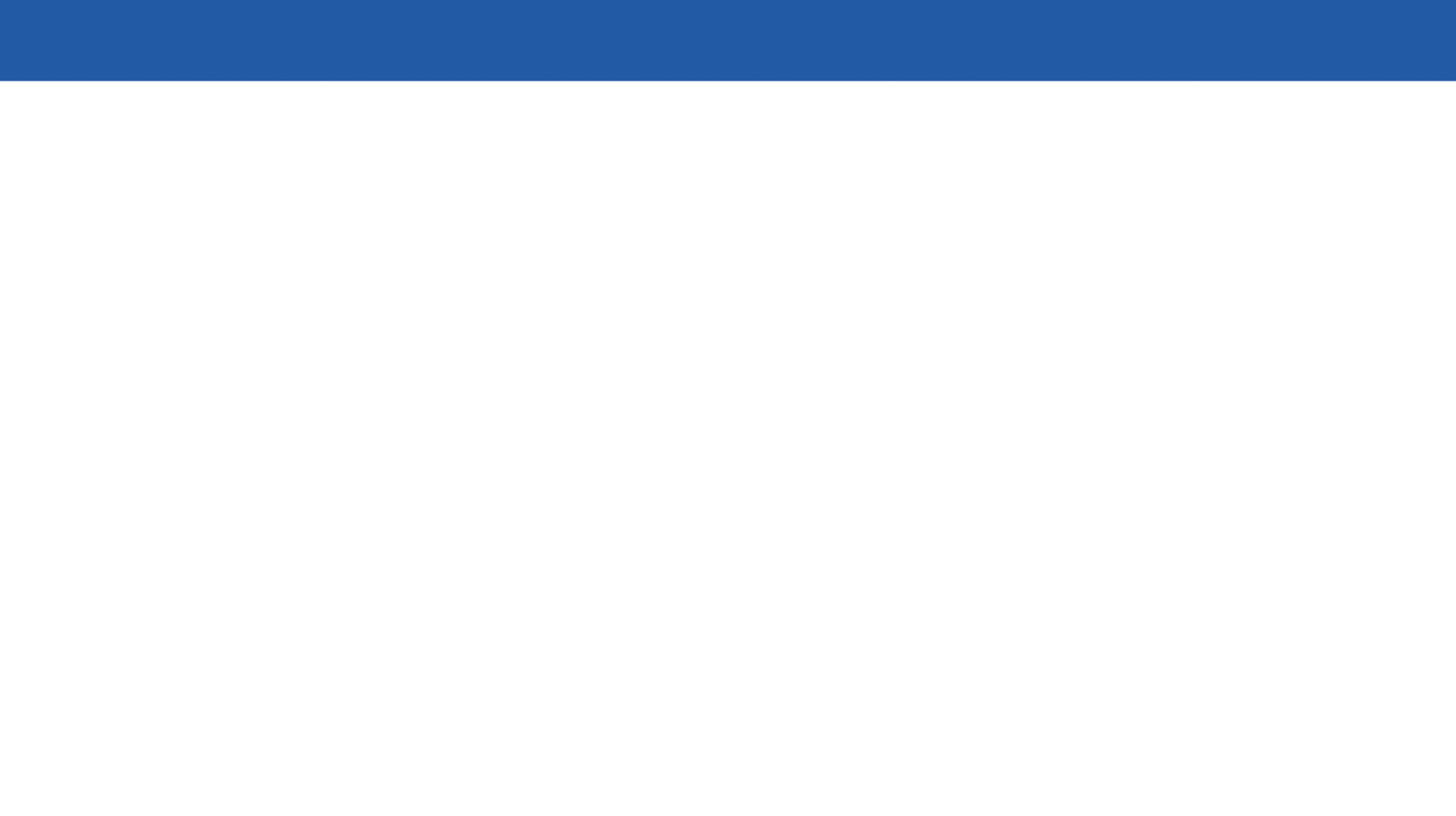 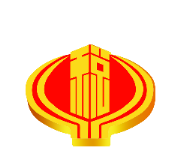 补税途径
26
手机APP、网页端申报操作
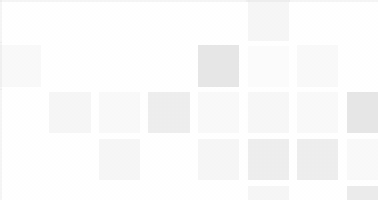 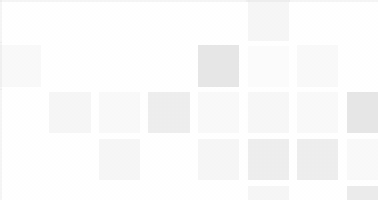 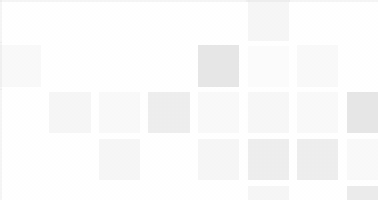 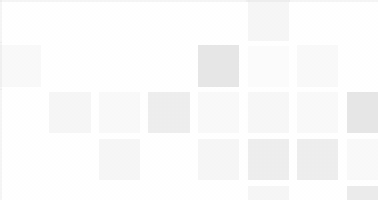 27
手机APP操作
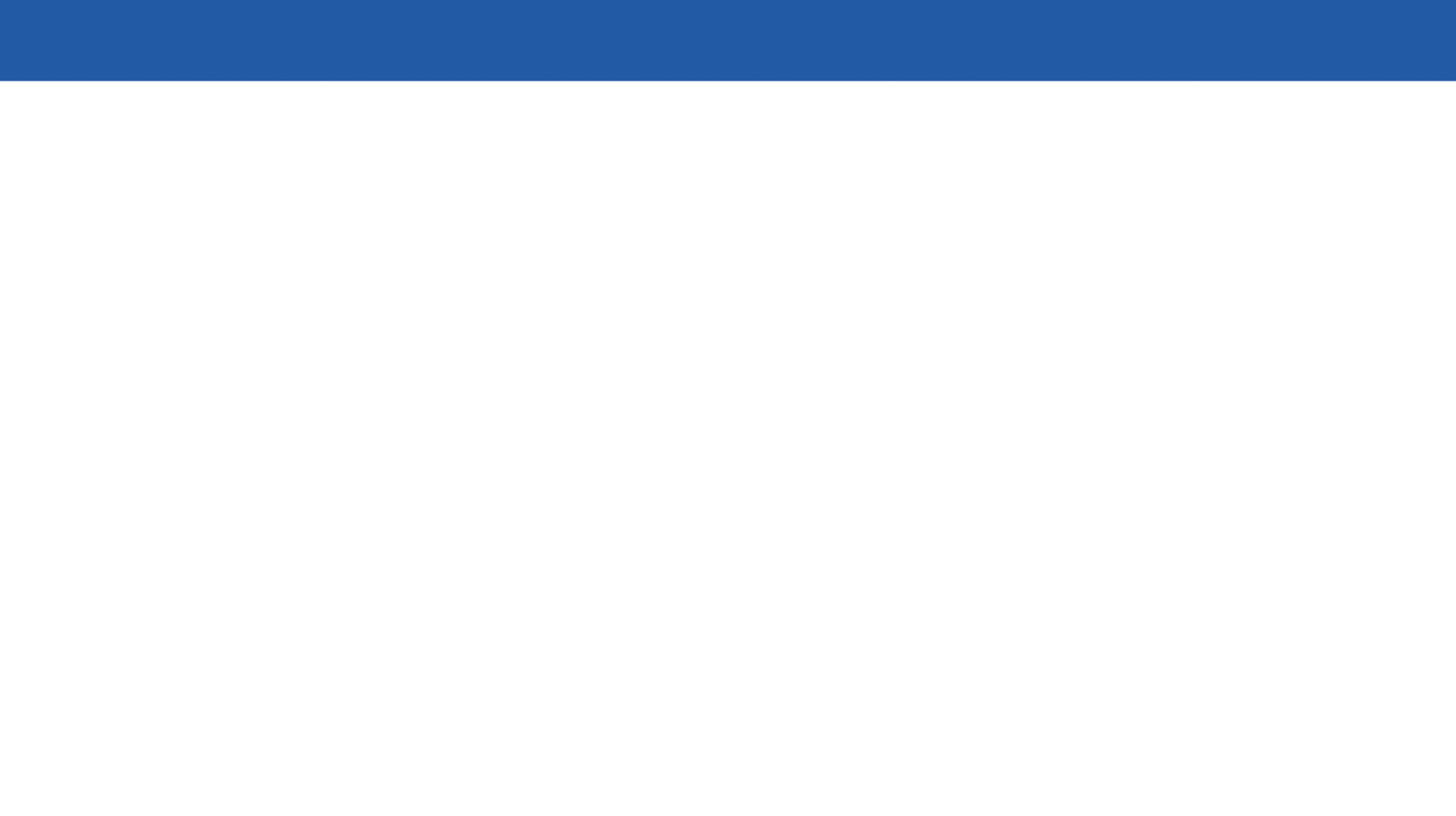 2
3
1
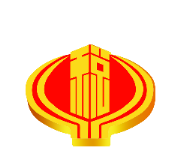 申报前的准备
预填报方式
手机APP
标准申报
自行填写方式
简易申报
28
网页端申报
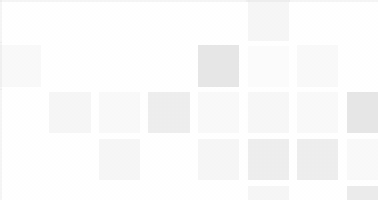 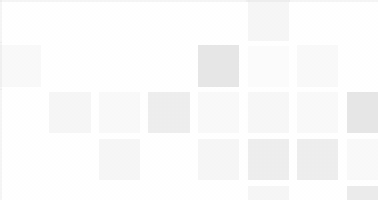 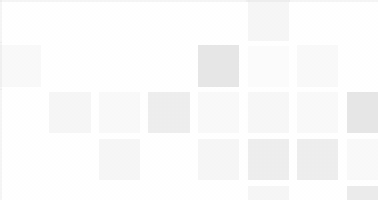 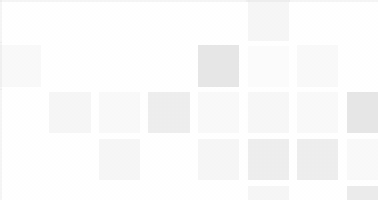 29
1、登录
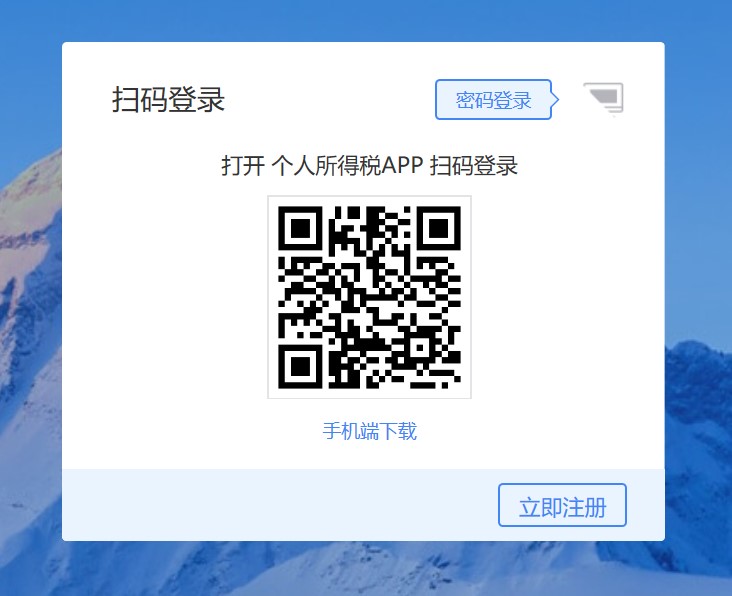 https://etax.chinatax.gov.cn
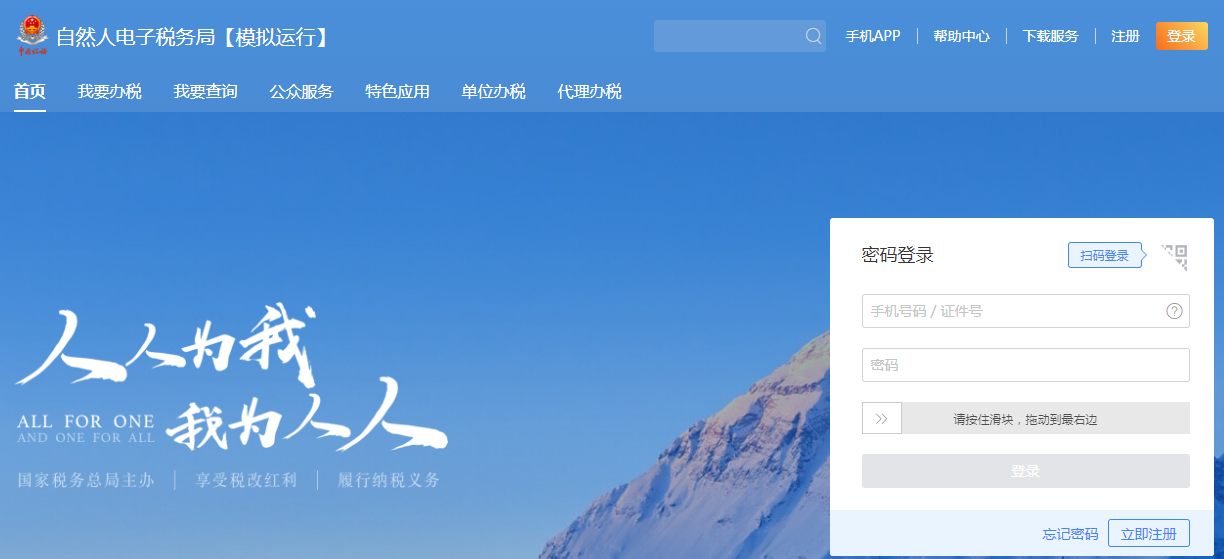 2、留言咨询功能
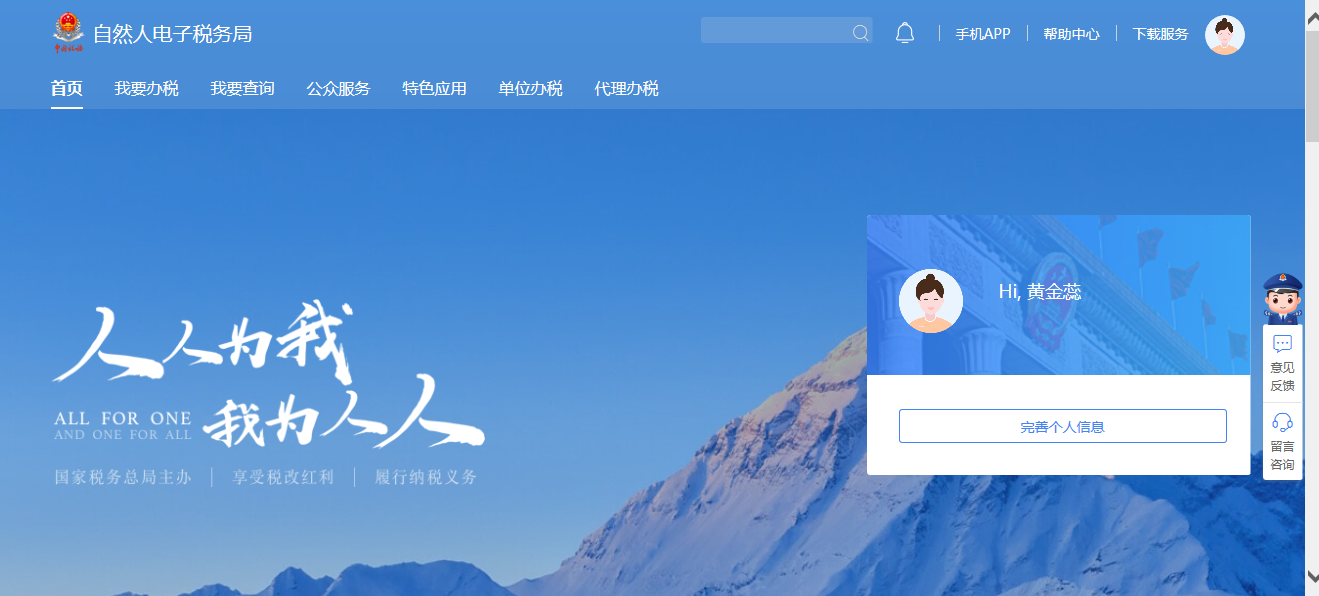 2、留言咨询功能
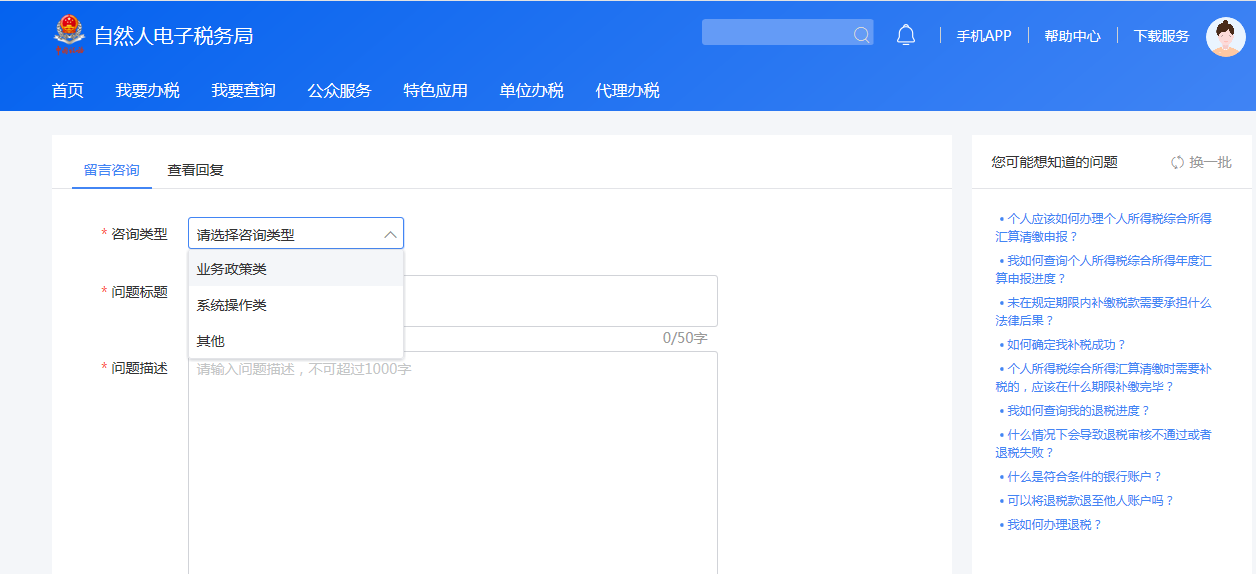 3、申报入口
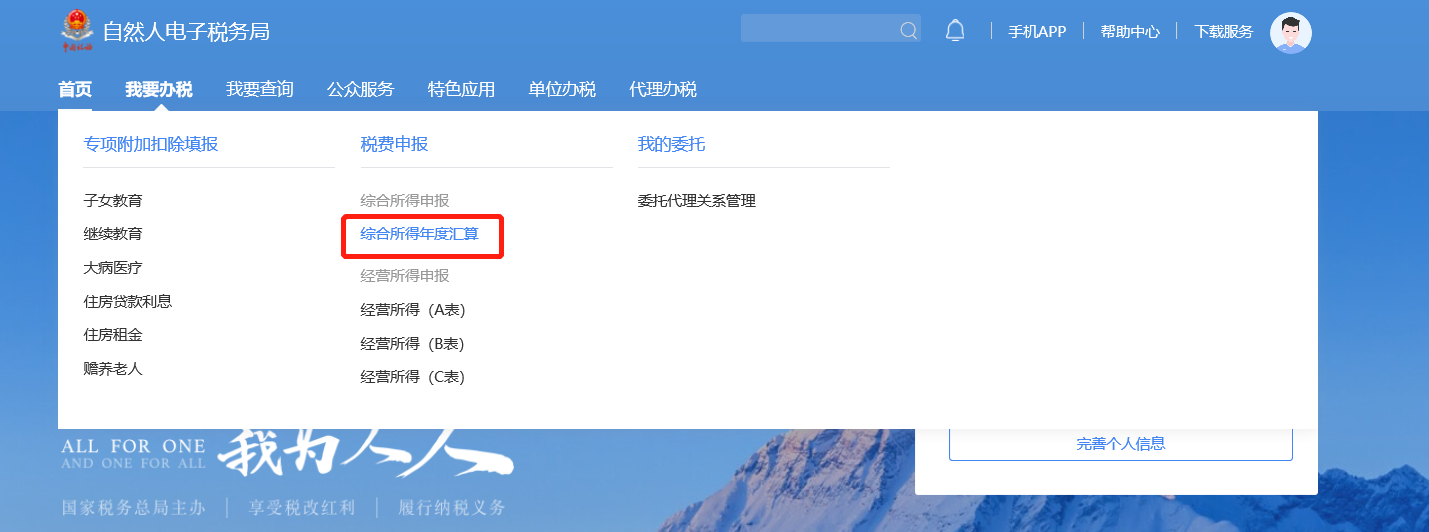 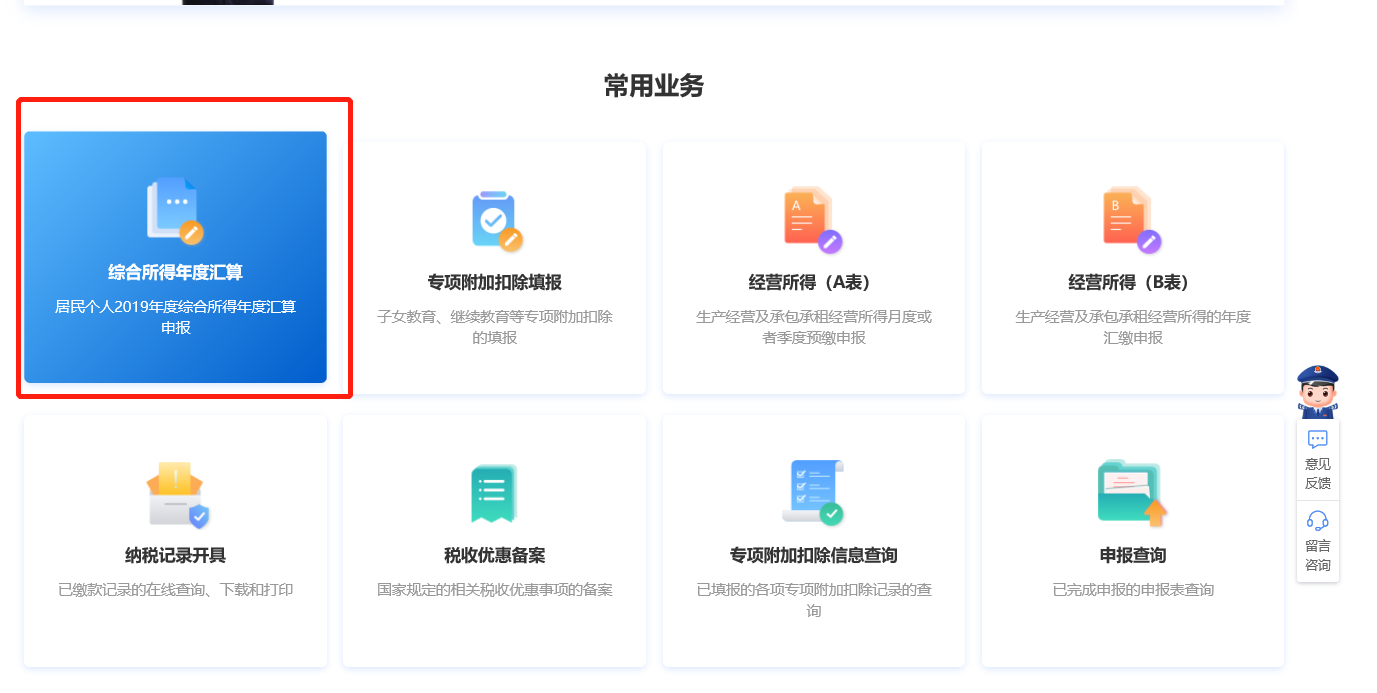 4、选择申报方式
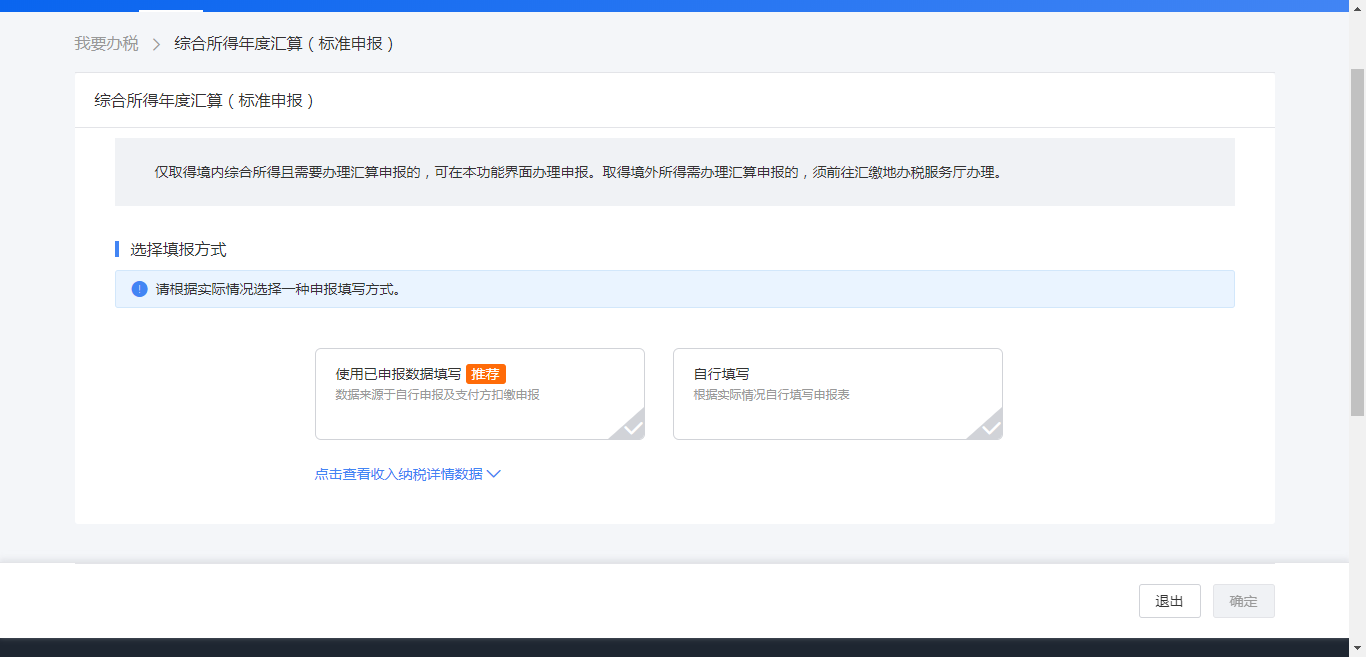 5、选择汇缴地
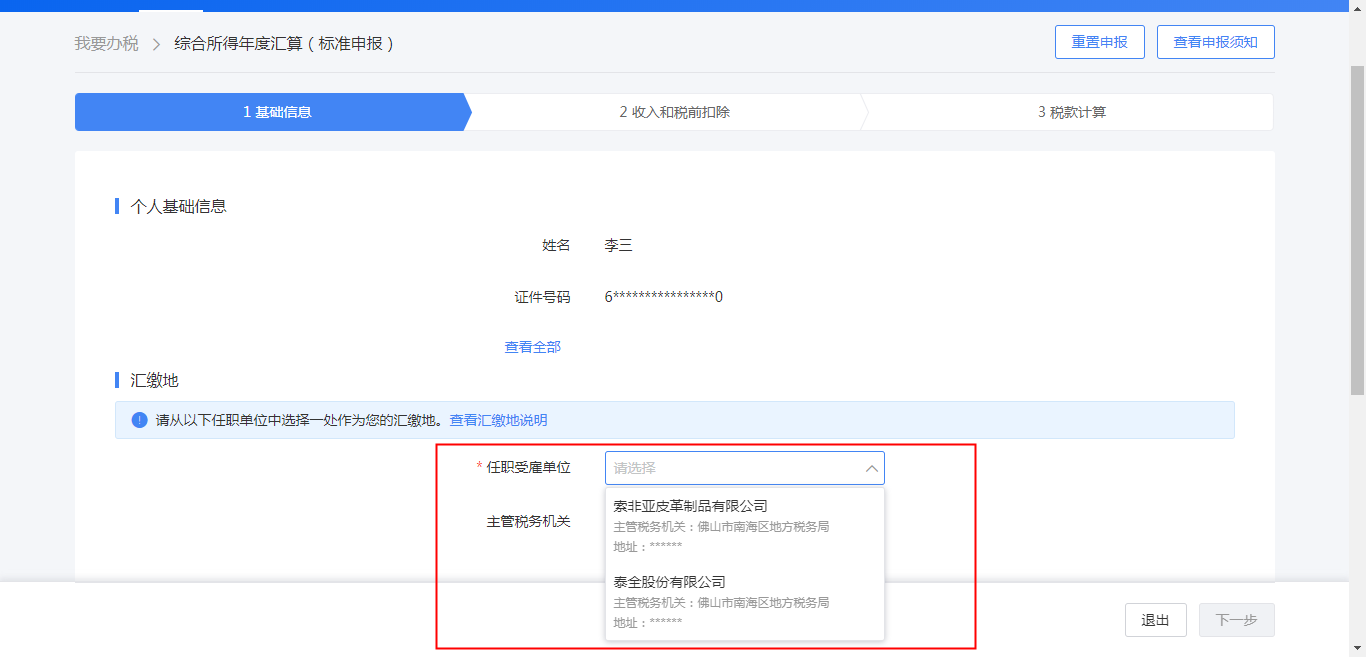 6、申报表主界面    一级界面
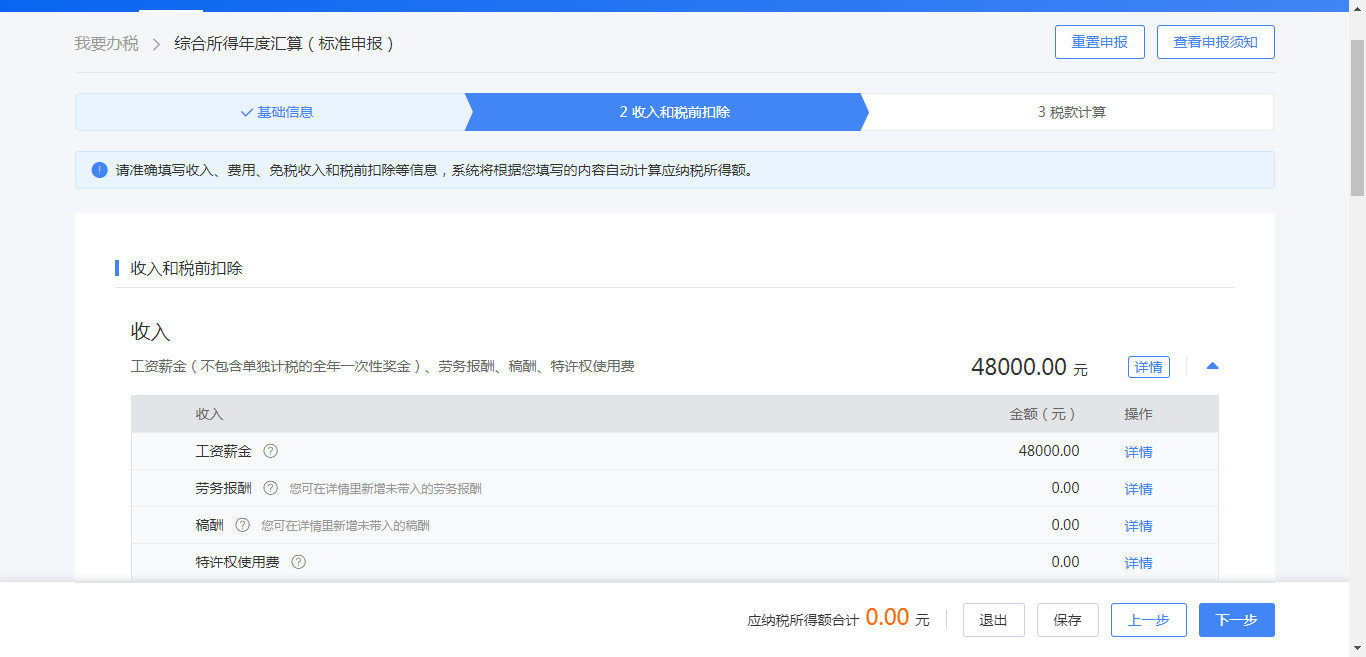 7、二级界面--新增操作
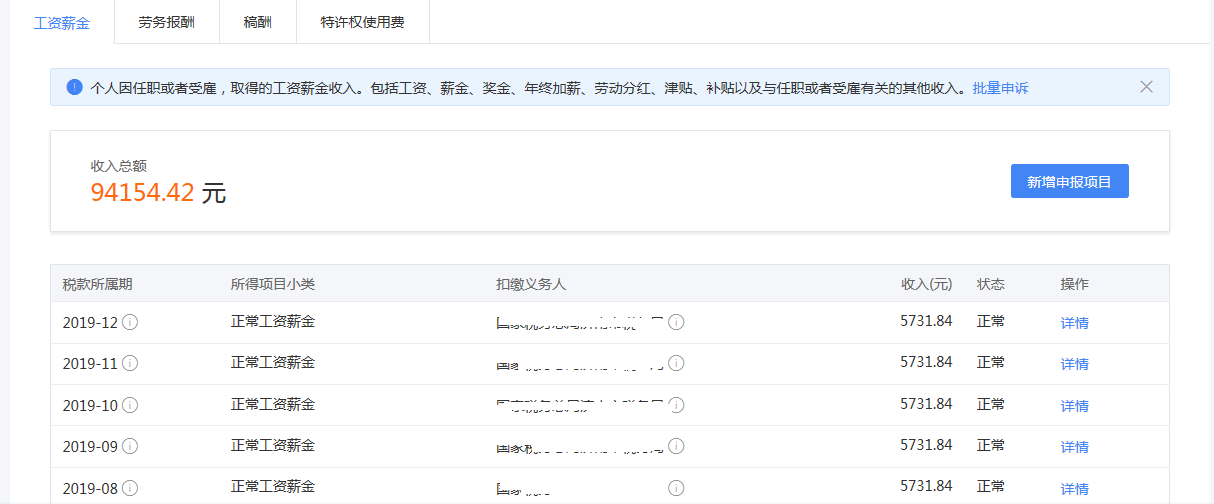 8、三级界面—修改、申诉、删除操作
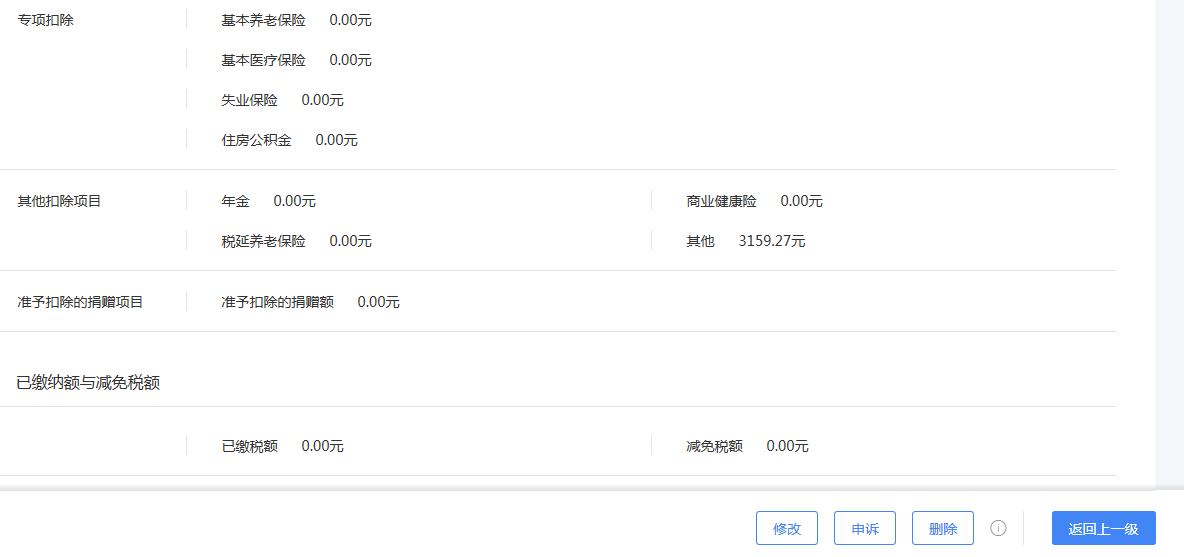 9、全年一次性奖金的填写
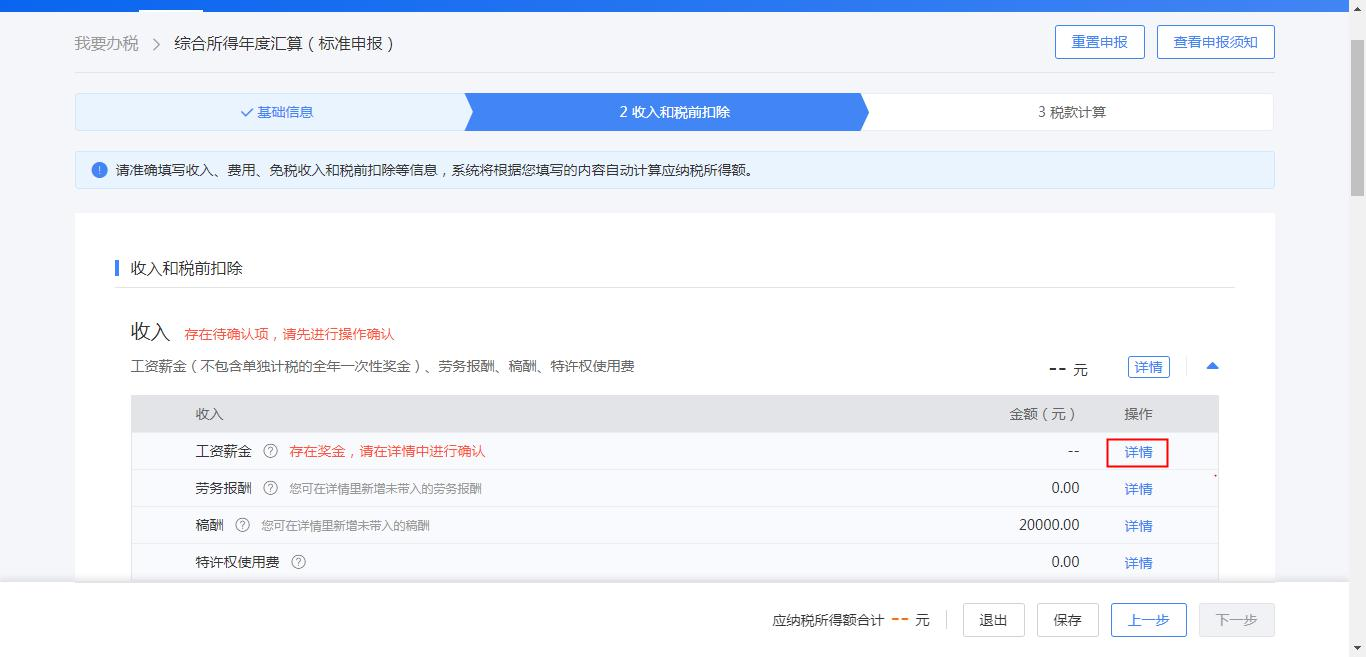 9、全年一次性奖金的填写
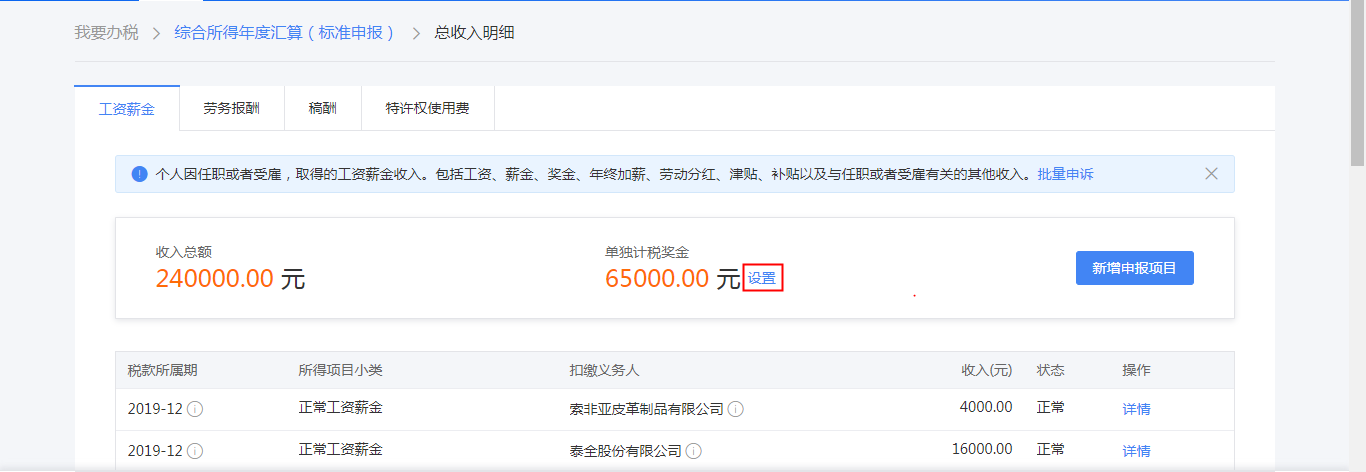 9、全年一次性奖金的填写
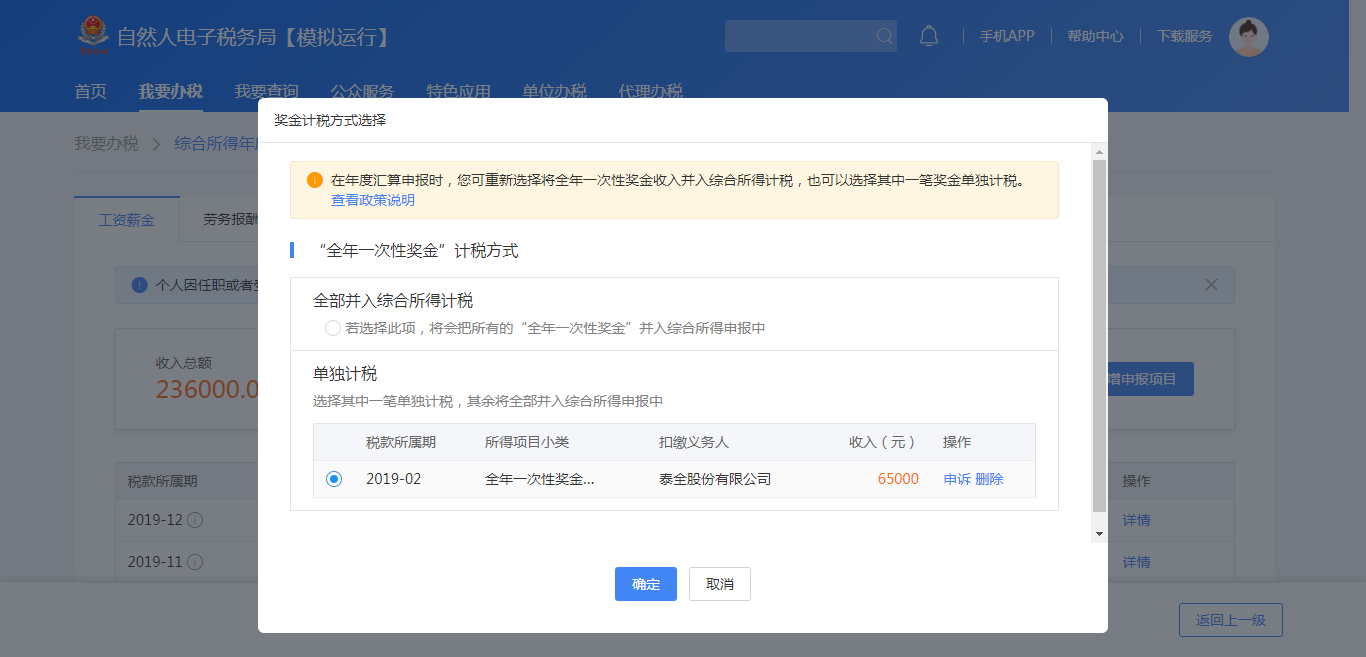 10、劳务报酬、稿酬的填写
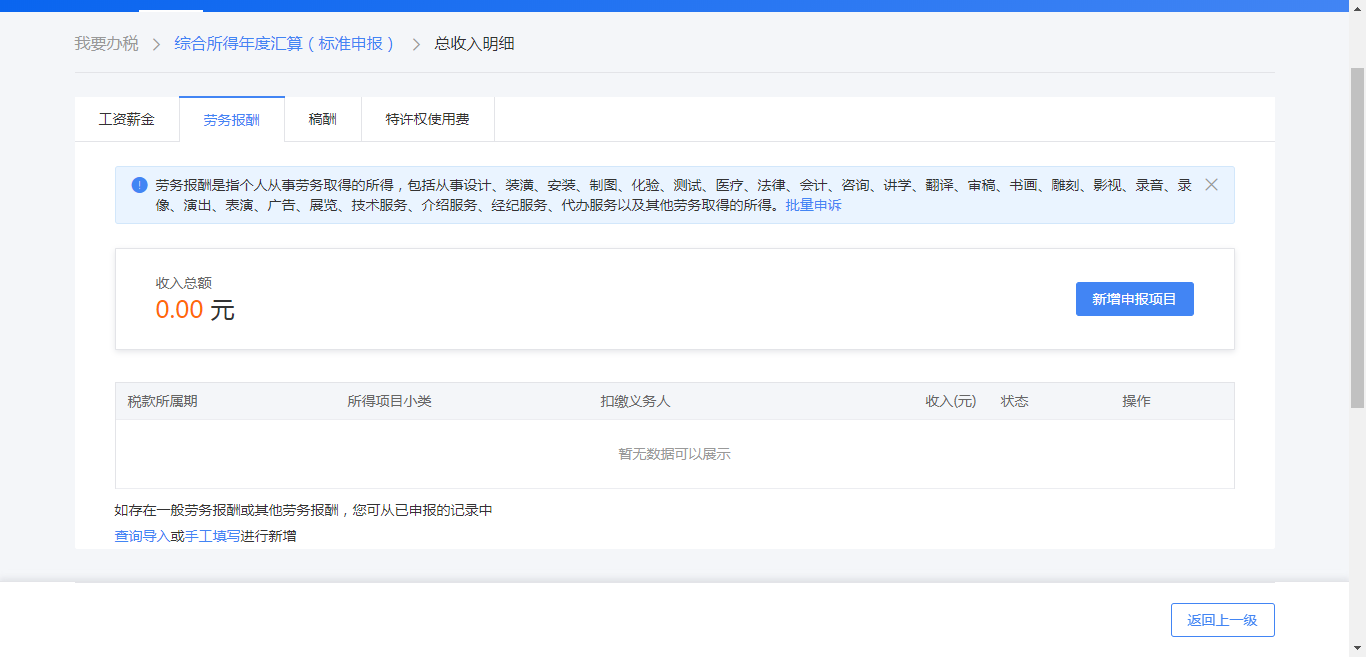 11、专项附加扣除的填写
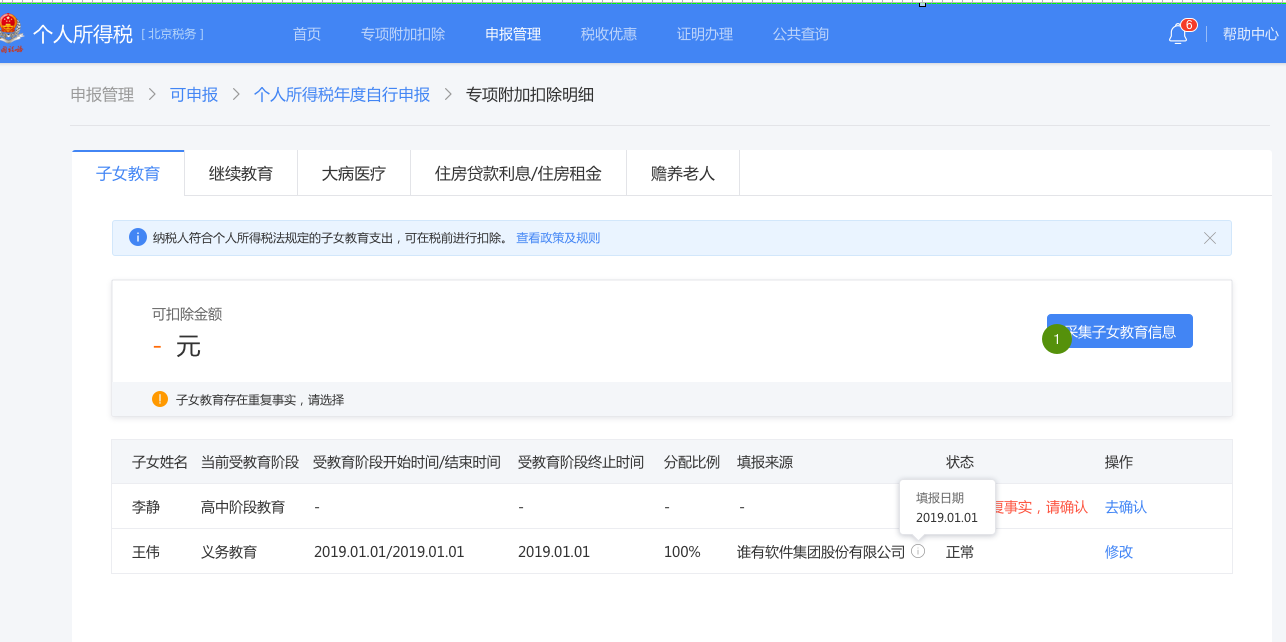 12、捐赠的填写
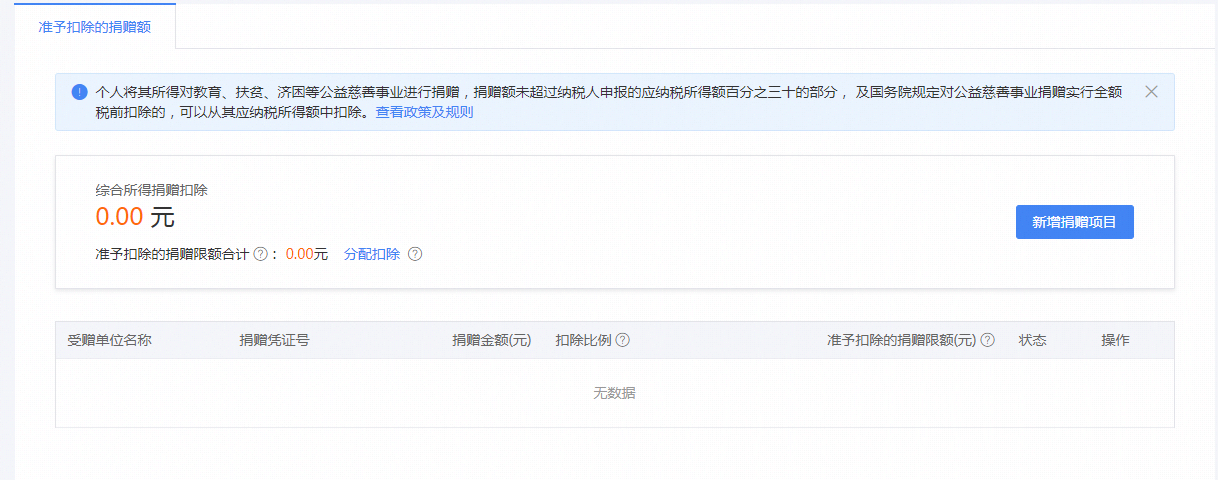 12、捐赠的填写
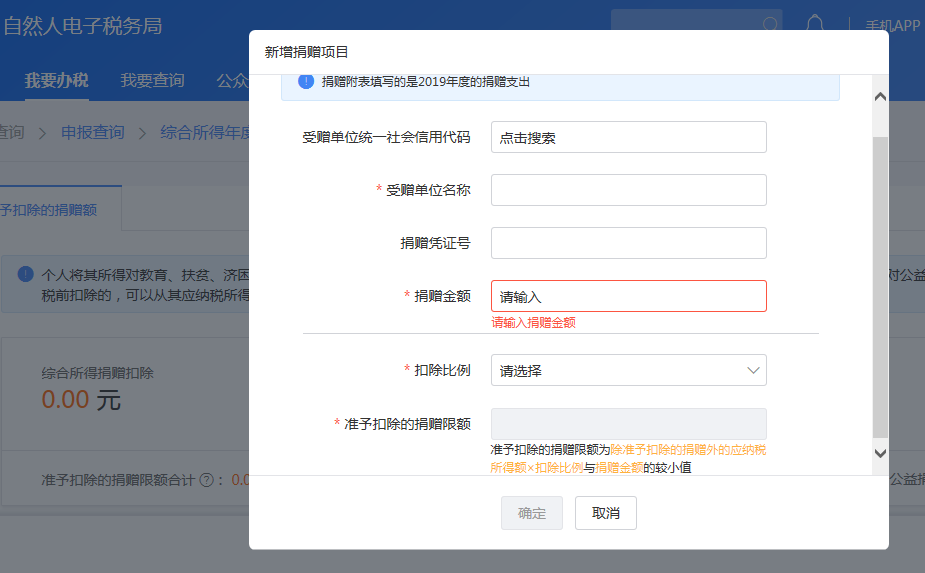 13、应补退税的计算
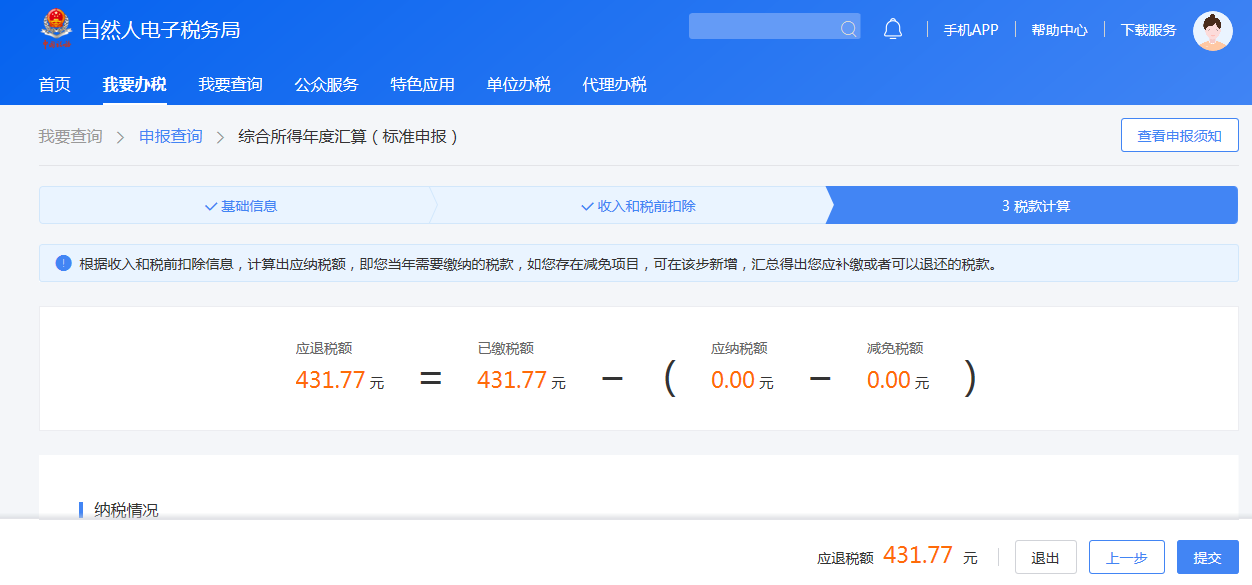 14、查询、更正、作废
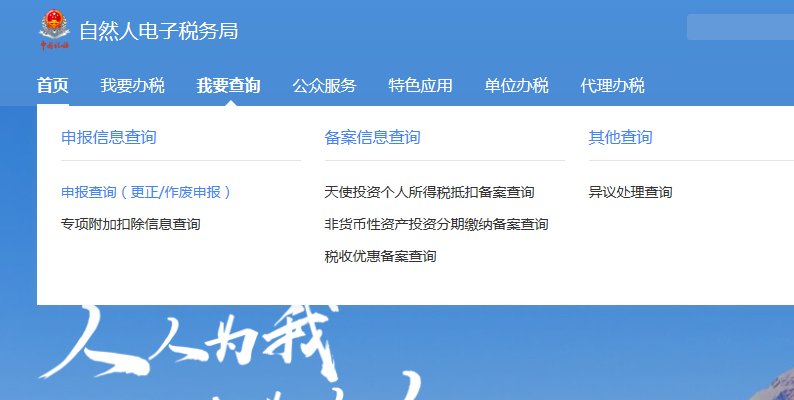 14、查询、更正、作废
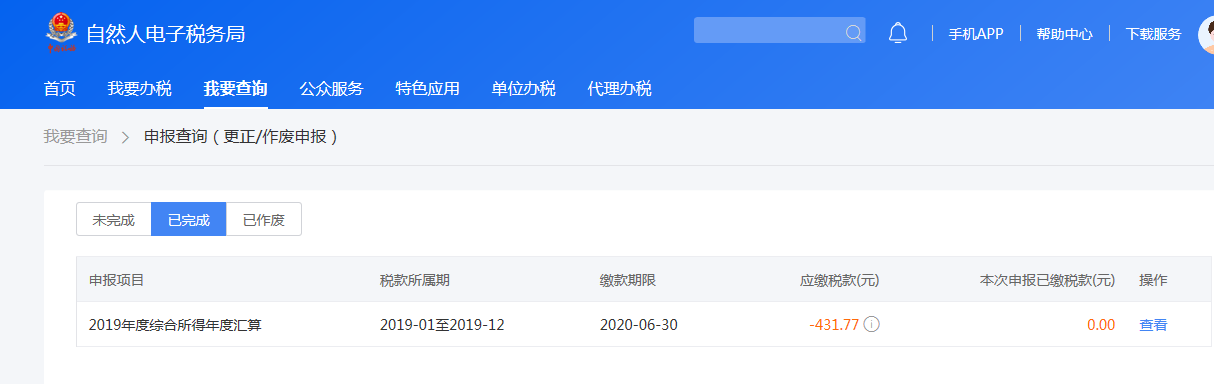 温馨提示
一、系统操作次数的限制  
  
远程端（手机、网页）更正 + 作废每月5次机会，超过了需到办税服务厅办理。


二、发现数据不属实的处理方法。
温馨提示
三、诚信纳税问题
《中华人民共和国税收征收管理法》
第六十三条：纳税人进行虚假的纳税申报，不缴或者少缴应纳税款的，是偷税。对纳税人偷税的，由税务机关追缴其不缴或者少缴的税款、滞纳金，并处不缴或者少缴的税款百分之五十以上五倍以下的罚款；构成犯罪的，依法追究刑事责任。
第六十四条：纳税人编造虚假计税依据的，由税务机关责令限期改正，并处5万元以下的罚款。
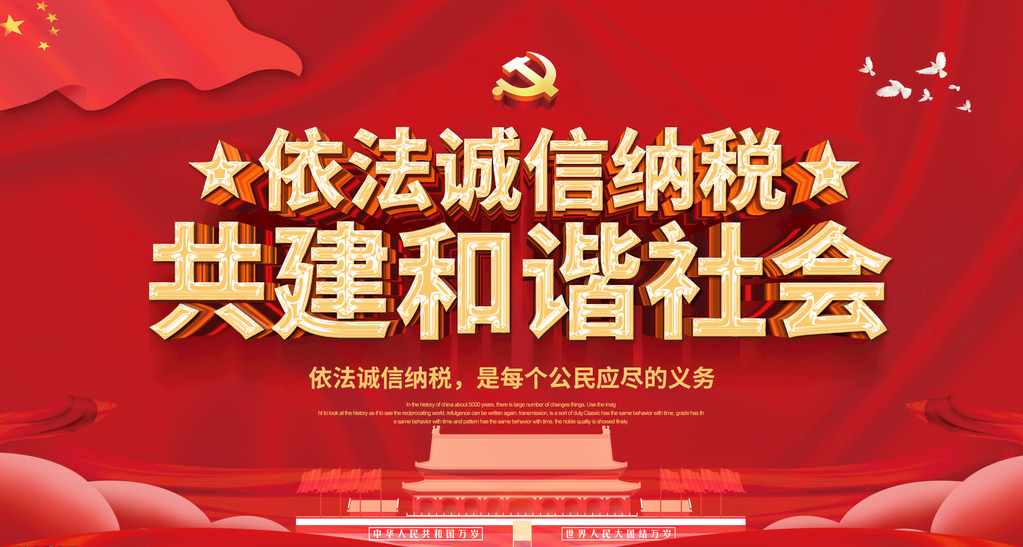